Traumatologie dolních končetin
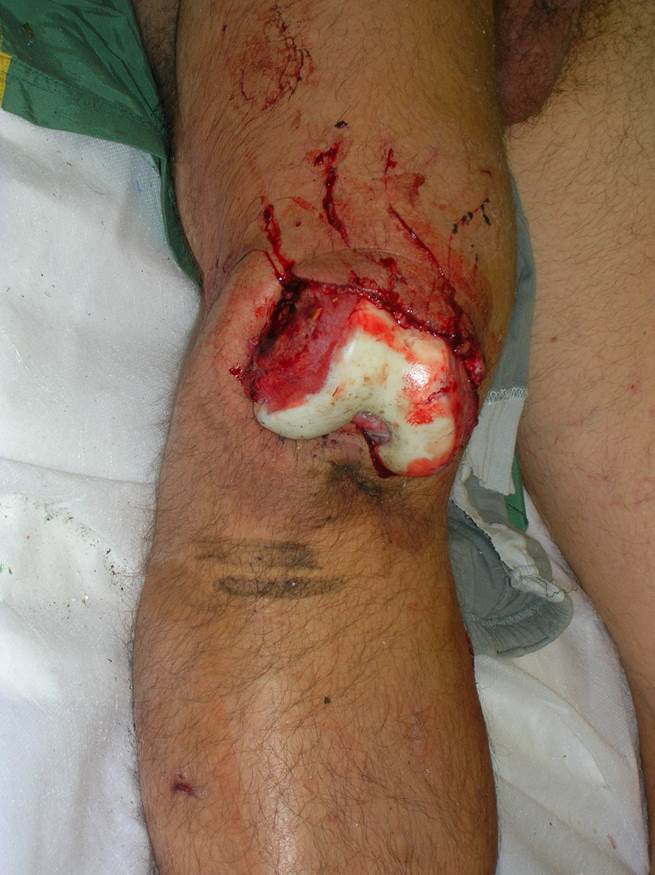 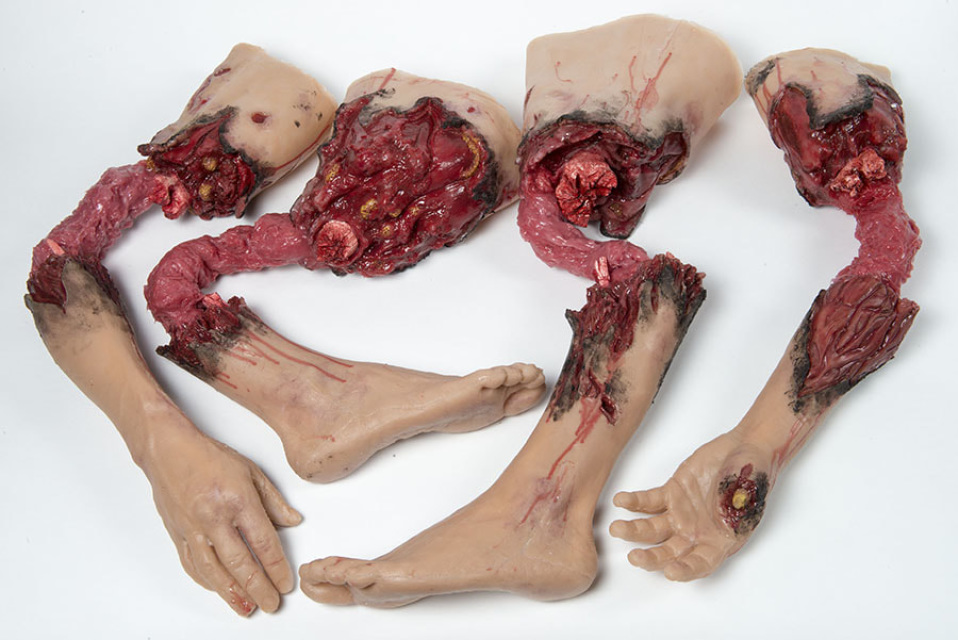 Lukáč Jakub – KÚCH FN Brno
Body: 
Poranění kyčle a proximálního femuru
Poranění diafýzy a dist. femuru
Poranění kolena
Poranění ligamentozního aparátu kolena
Praktická část + vyšetření
Poranění kyčle a proximálního femuru
Poranění kyčle:
mladší jedinci – vysokoenergetické trauma (typicky-dashboard injury)
u starších osob – pád –mechanicky/interní příčina 
                          - kombinace faktorú: věk, pohlaví, nemoci....
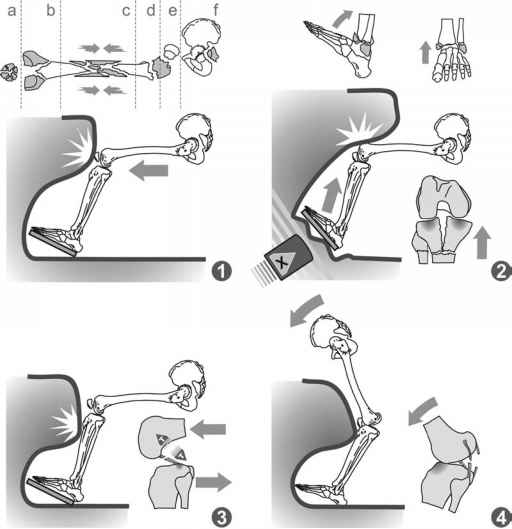 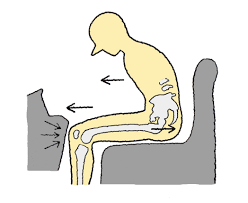 Starší osoby
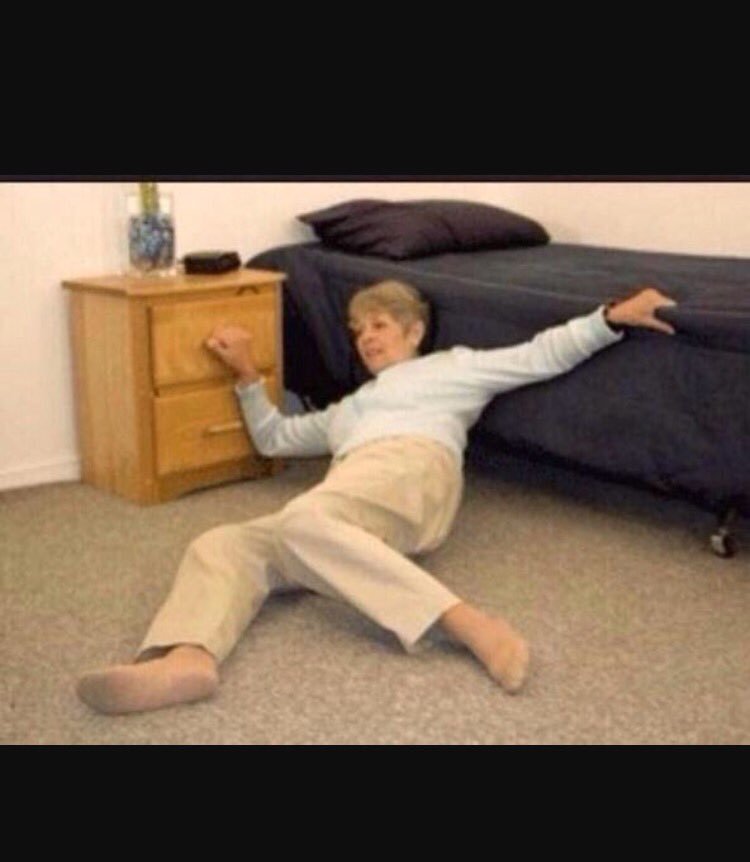 Mladší jedinci
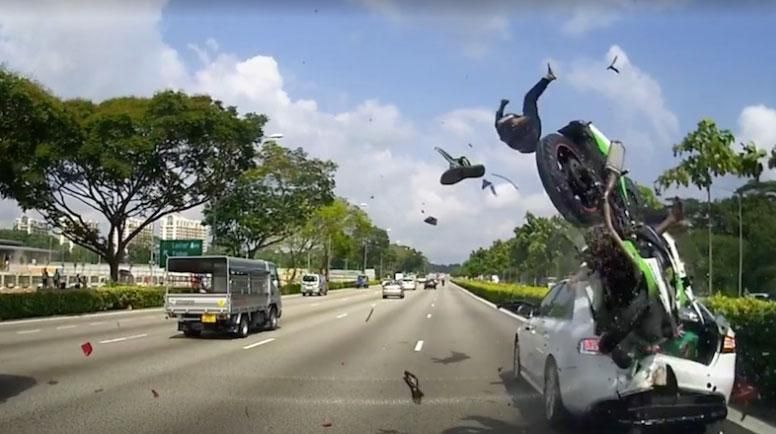 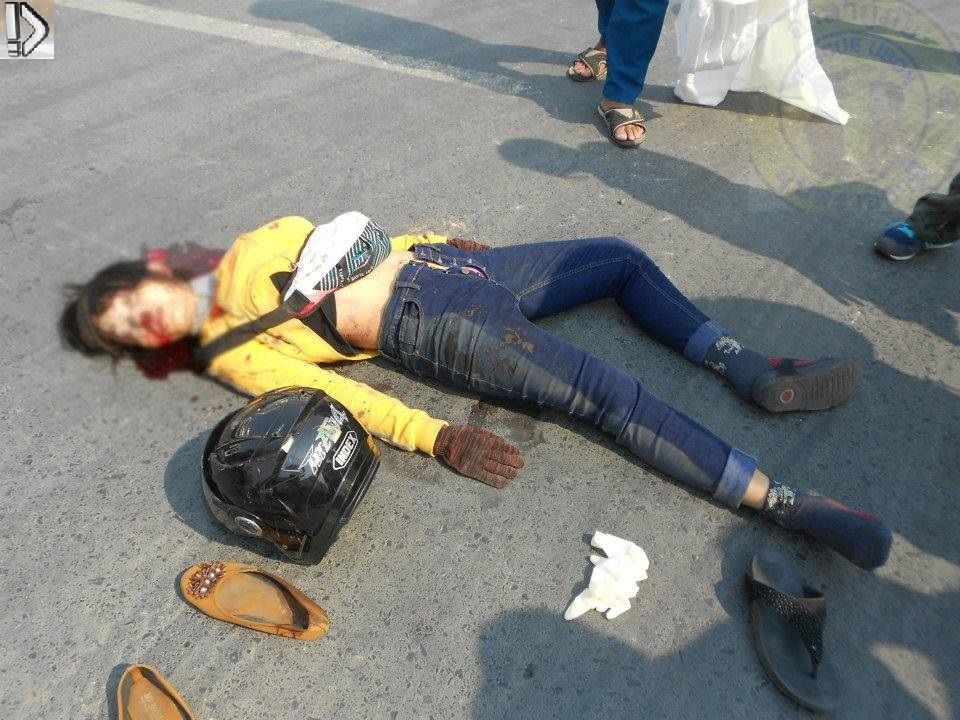 Luxace kyčelního kloubu
přímý náraz (pád na bok)
nepřímý náraz (dashboard injury)
četná kombinace s jiným poraněním či v rámci polytraumatu 
luxace s/bez fraktury proxim. femuru (jednoduchá/komplexní)
CAVE: poranění genitálu, DB, stabilita pánve, poranění nervové a cévní – NC deficit periferie
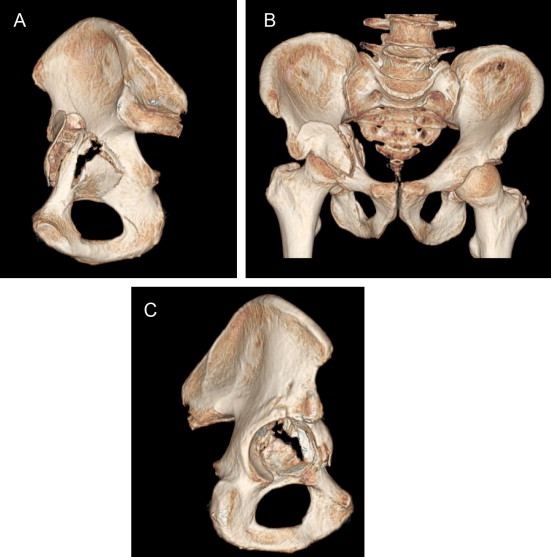 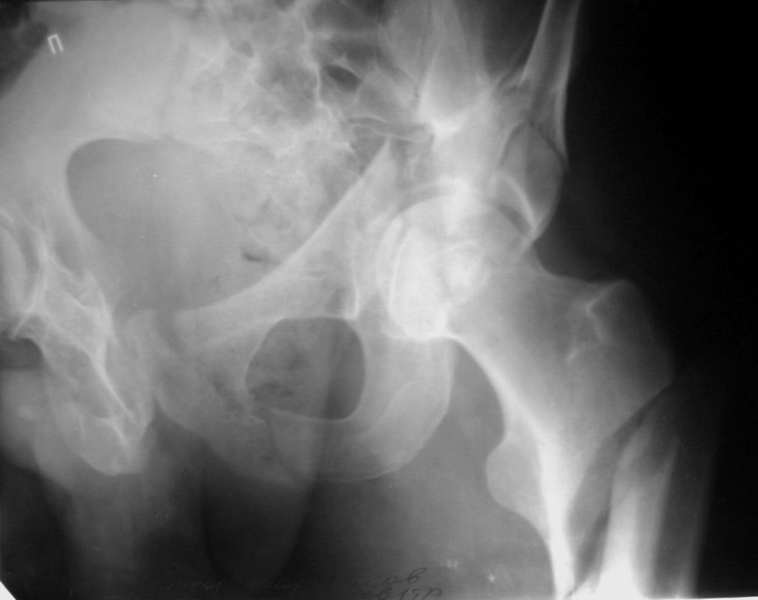 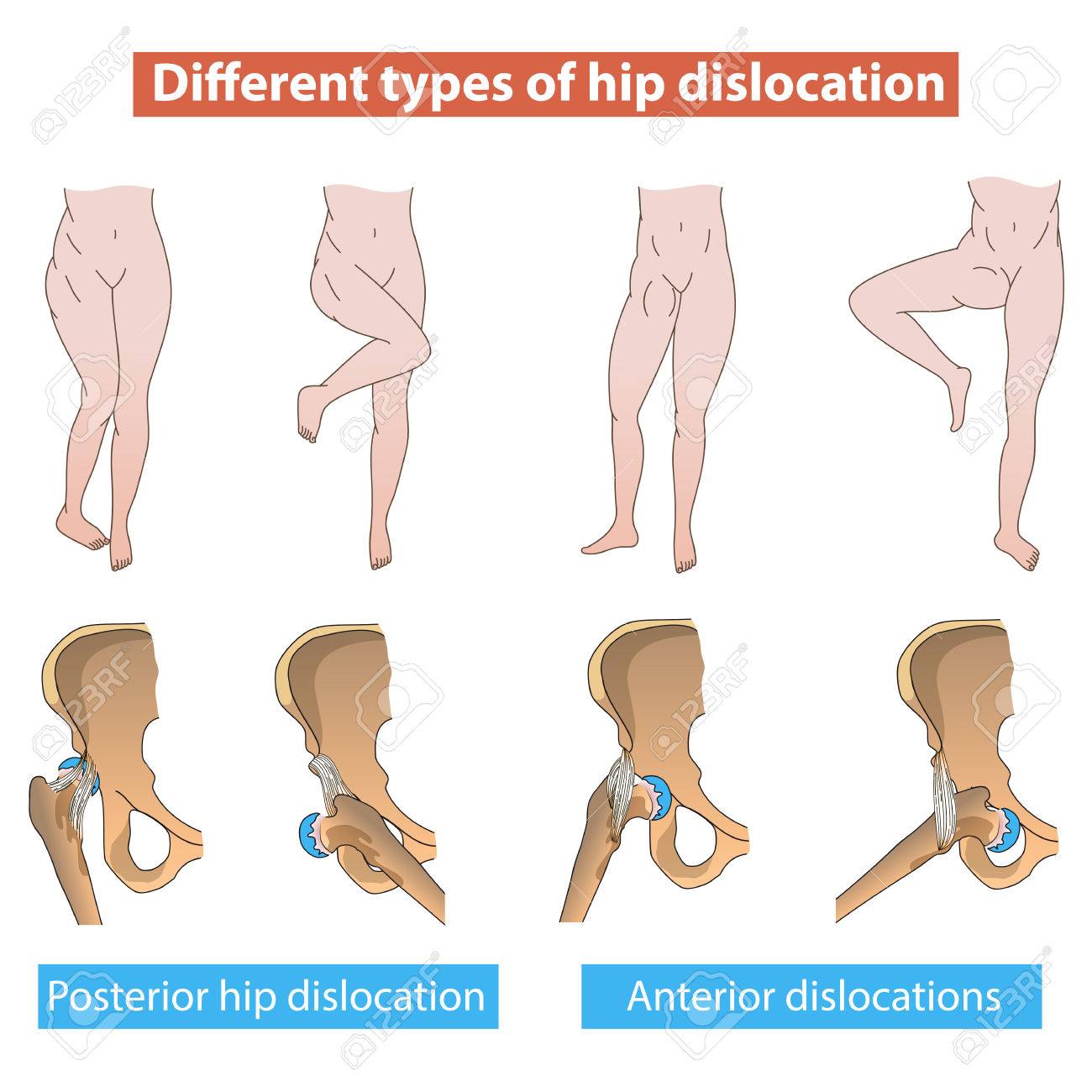 Typy dislokace: 
 - zadní: vysoká (ilická), nízká (ischiadická)
  90%    
 - přední: vysoká (pubická), nízká (obturátorová)
 10%
centrální dislokace („zlomenina spodiny acetabula
s medializací hlavice femuru“)
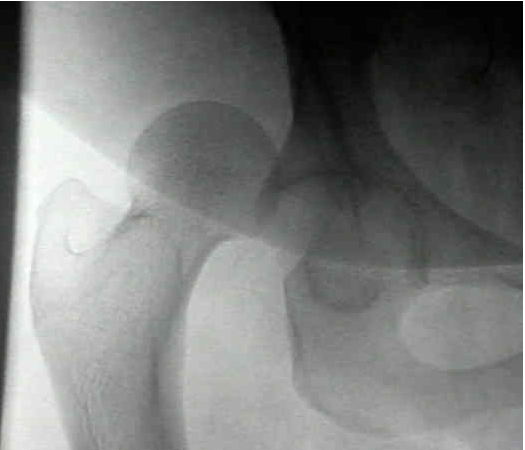 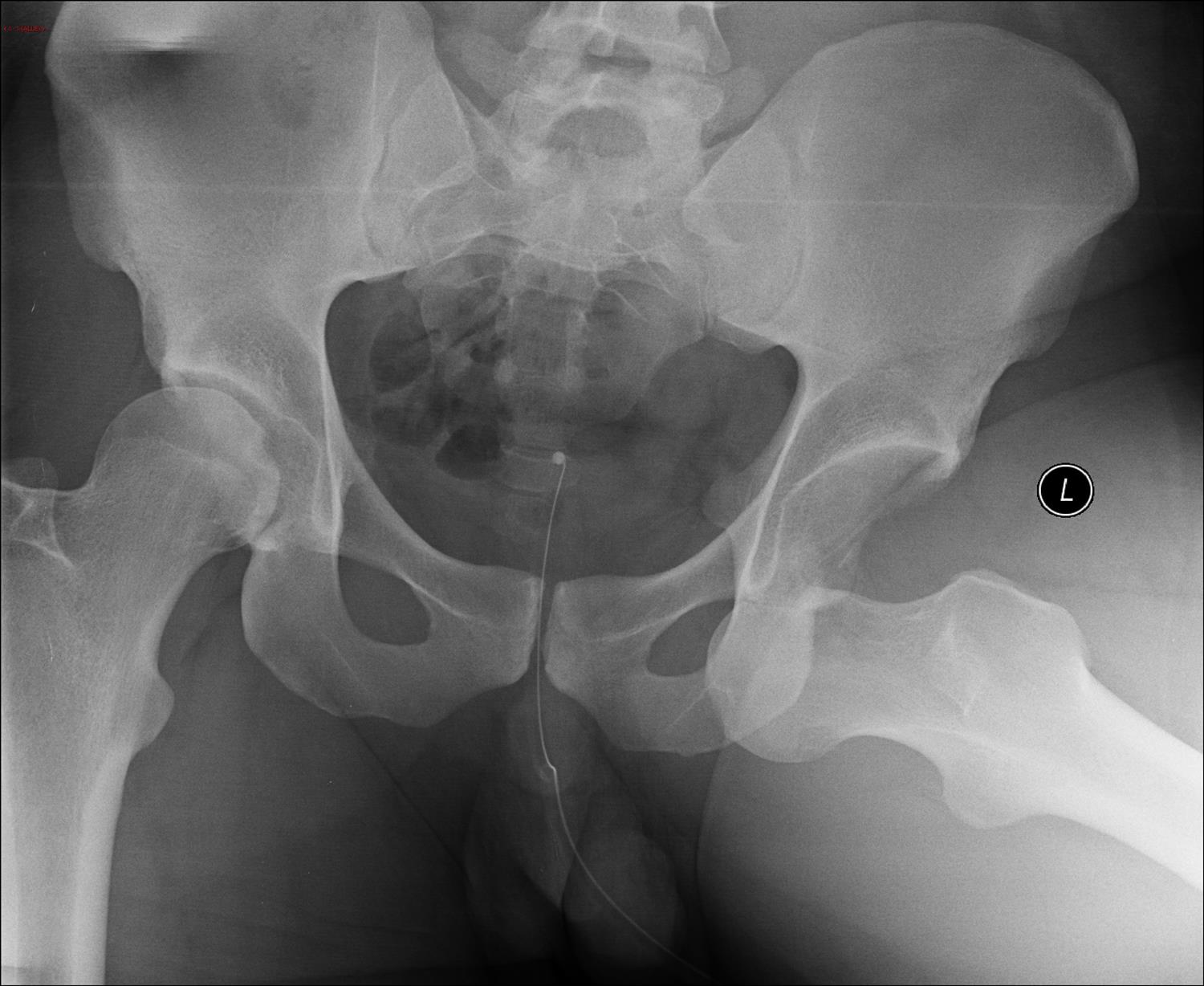 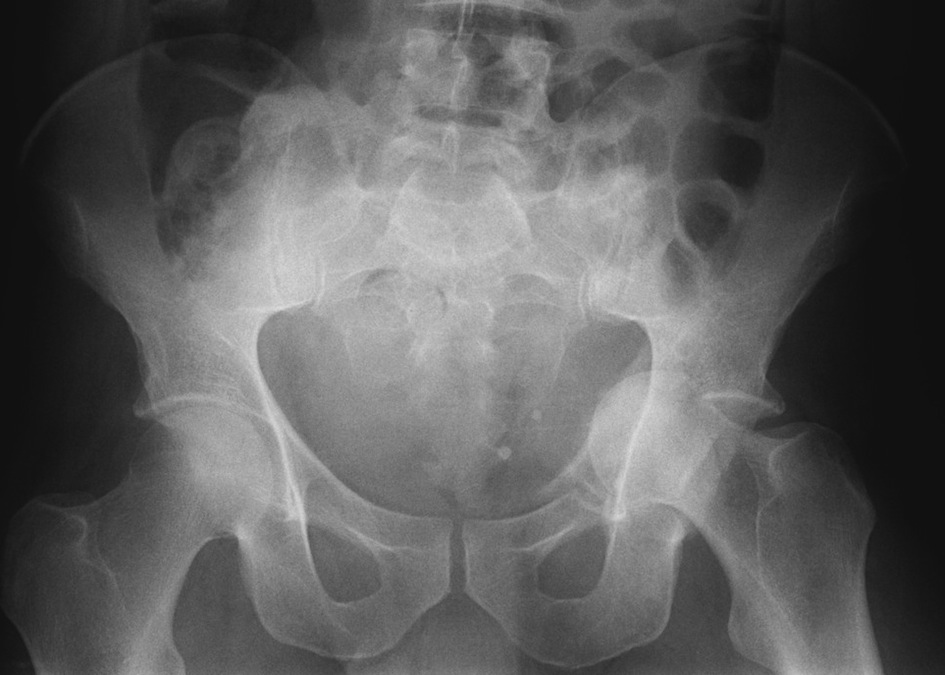 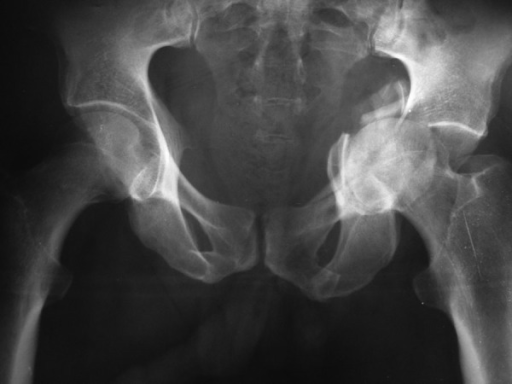 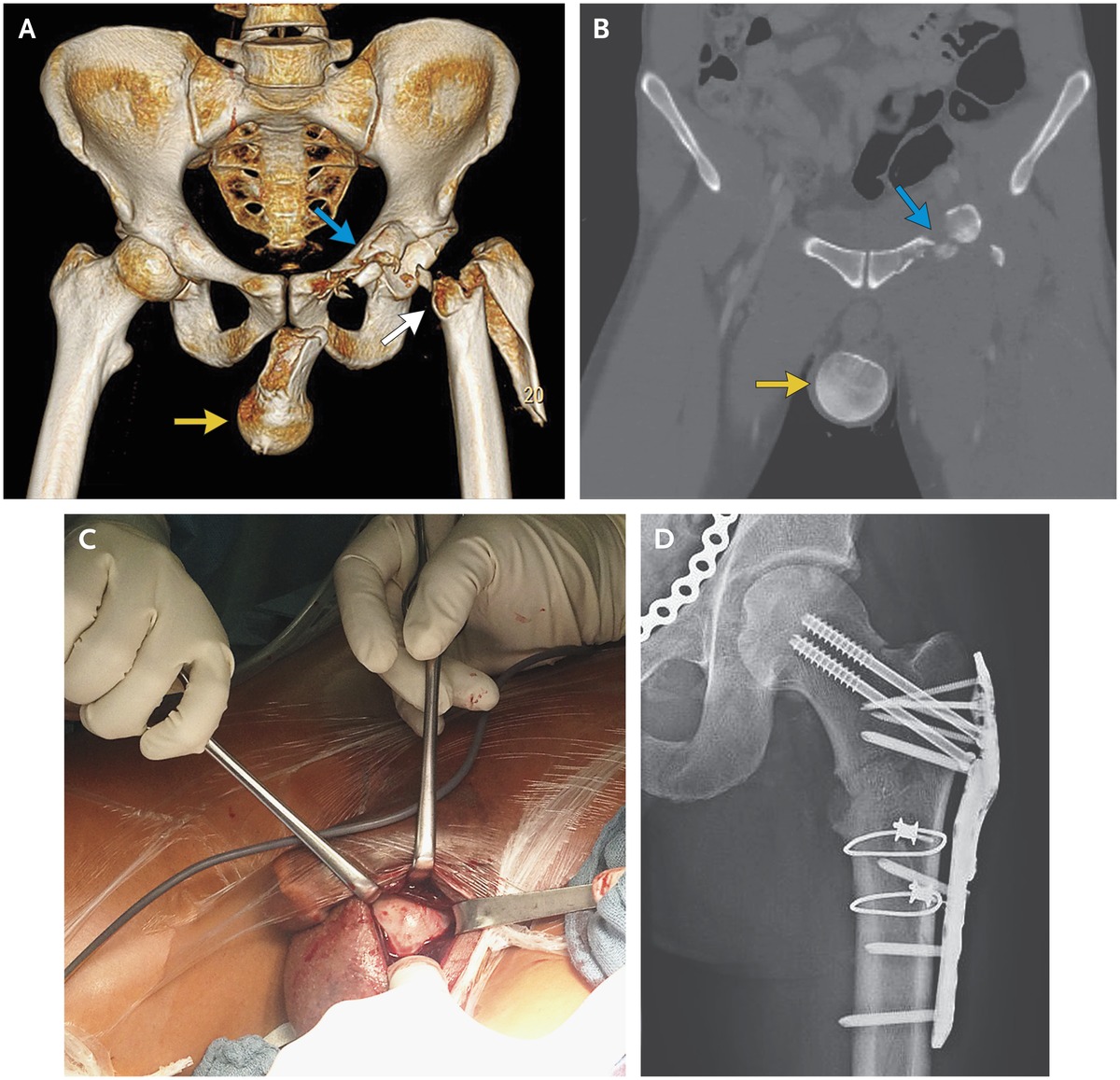 Diagnostika: 
-mechanizmus úrazu, klinické vyšetření /klin.obraz/., zobrazovací metody, (neurol. vyšetření)
zkrácení DK, intrarotace, addukce, bolestivost kyčle
                              -10-20%  s poraněním n. Ischiadicus
                              - při přední luxaci – zkrácení, extrarotace, abdukce






RTG projekce: AP, outlet/inlet projekce, Judet 
Judet  - ilická projekce – 45° náklon zdravou stranou  - zadní sloupec a přední okraj acetabula
obturátorová projekce – 45° náklon poraněnou stranou  - přední sloupec a zadní okraj acetabula
CT vyšetření
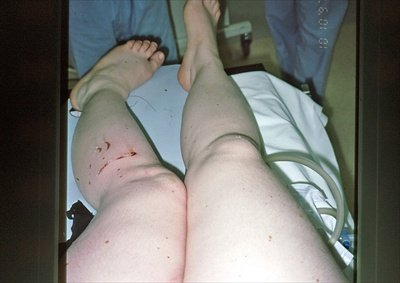 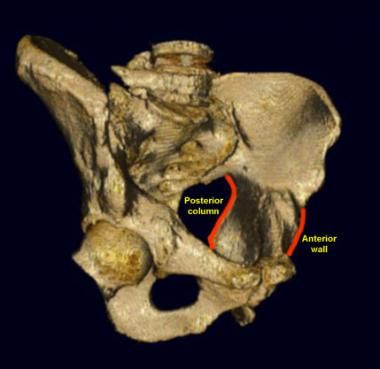 Judet (ilická projekce)










Judet (obturatorová projekce)
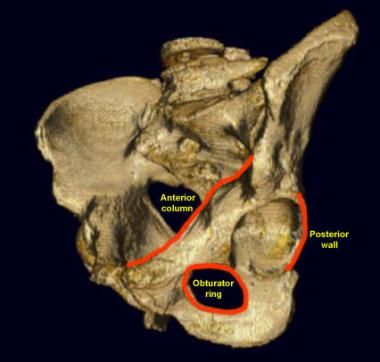 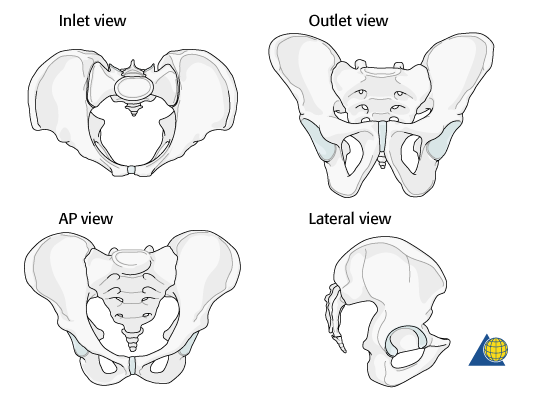 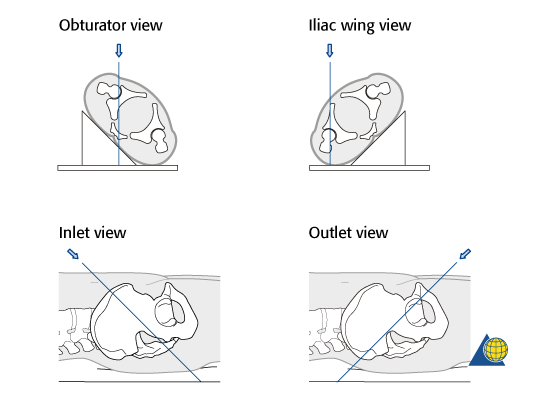 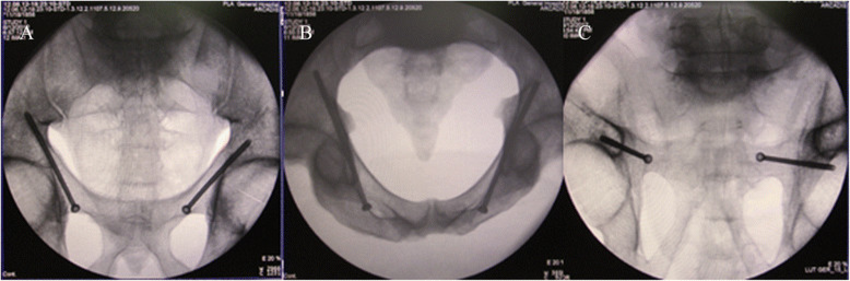 Terapie: 
konzervativní/ operační
Konzervativní: při fr. acetabula bez, či jen s minim. dislokací, dále dle stavu pacienta
Urgentně: repozice, ideálně do 6 hodin od dislokace 
 - kontraindikace: ipsylaterální fr. krčku stehenní kosti 
porepozičně kontrola stability – vhodno doplnit CT
přední luxace vhodno reponovat na extenčním stole v CA 
Trakce: dočasně, analgeticky,při nestabilitě po repozici
Operační: nereponobilní stav,  nekoncentrická repozice, fr. acetabula, asociovaná fr. proximálního femuru, inkarcerace do kloubu

*ZF na pánev při DCS
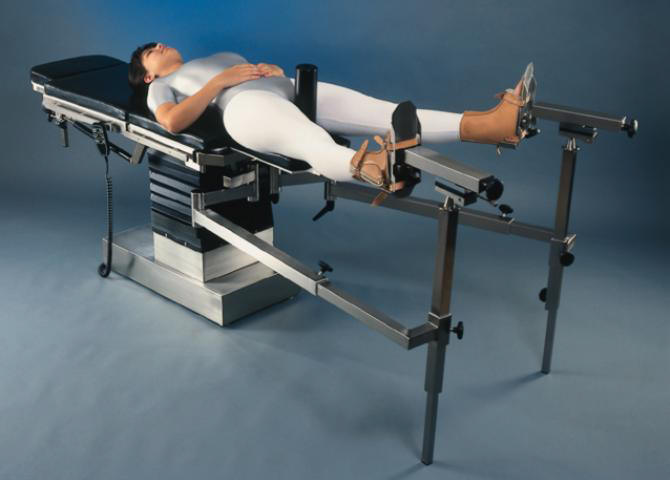 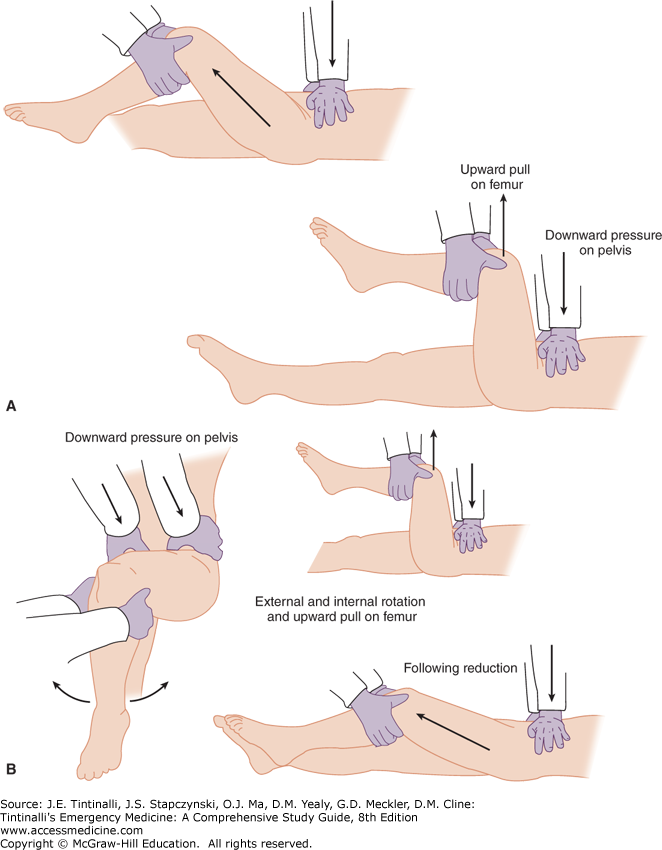 Porepozičně: 
kontrolní RTG (ideálně CT)
při jednoduché luxaci – vertikalizace bez došlapu 4-6 týdnú
- klid na lúžku 2 týdny
  postupná zátěž s navyšováním došlapu

Komplikace: 
potraumatická artritída – až 20 % pac.
osteonekróza hlavice femuru – 5 až 40 % pac. – většina do 1.roku
poranění n.ischiadicus – 8-20% pac.  - sledování EMG, RHB – úprava v 50 % případú, zlepšení stavu u cca 1/3 pacientú
rekurentní dislokace – 2% pac. 
při přední luxaci – vyšší riziko poranění a. femoralis /n. femoralis
Poranění n. ischiadicus:
motorický deficit: oslabení flexe kolenního kloubu, oslabení extenze v kyčli
dysfunkce svalú pod kolenem – paréza n. peroneus a n.tibialis, ztráta citlivosti
-foot drop –propadávání planty
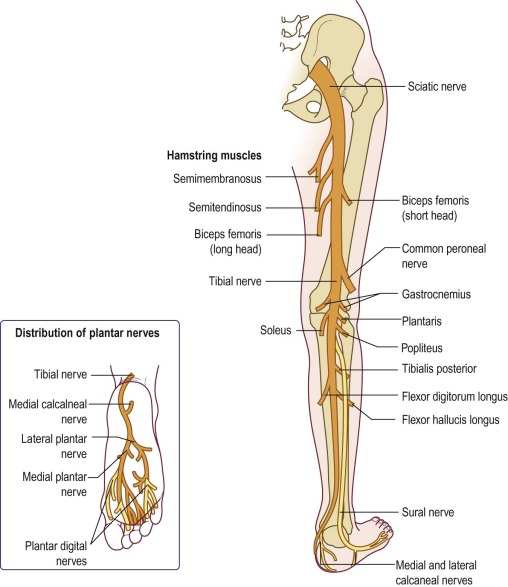 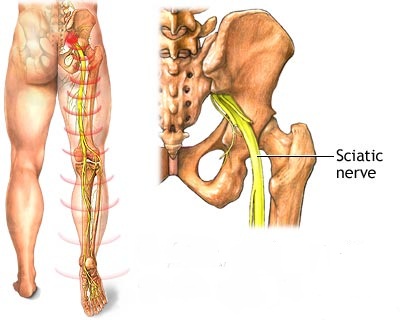 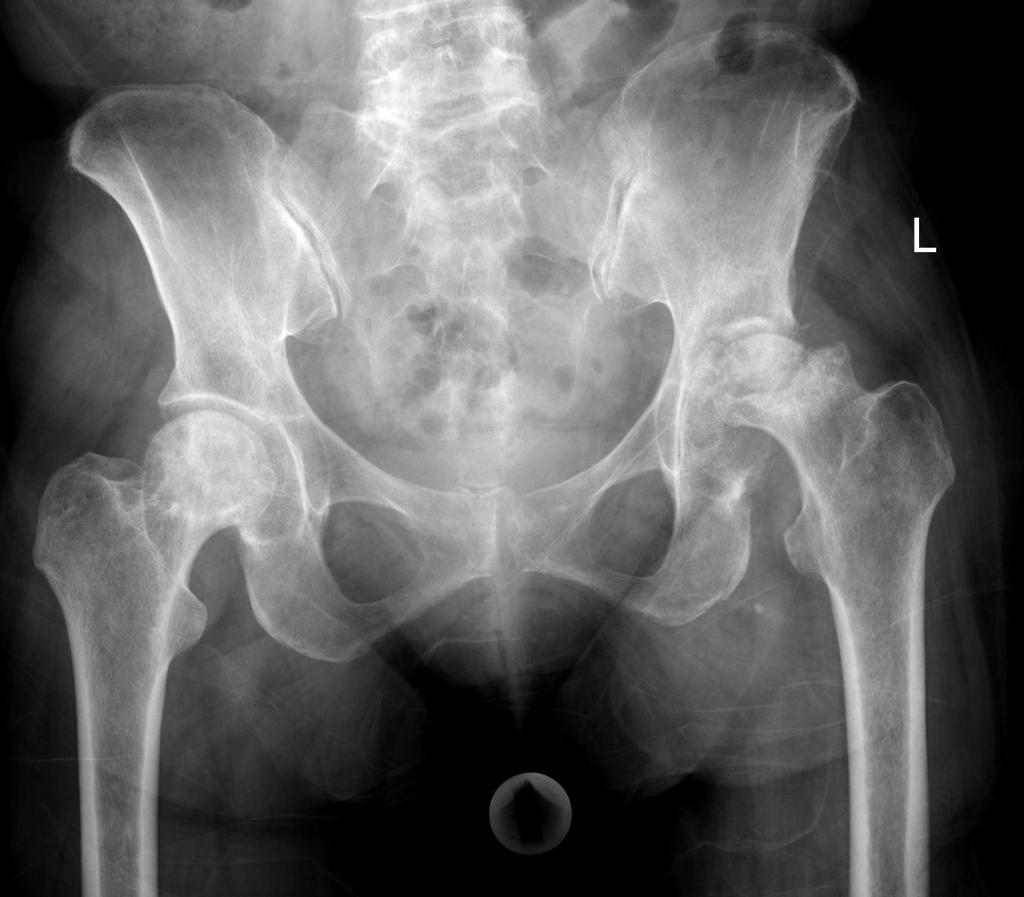 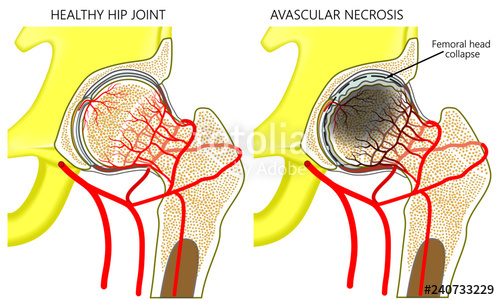 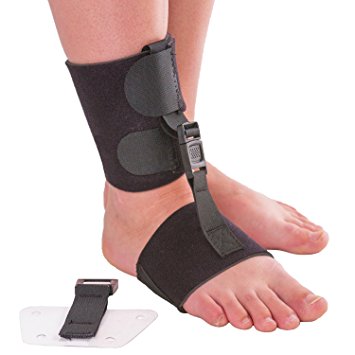 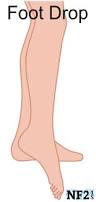 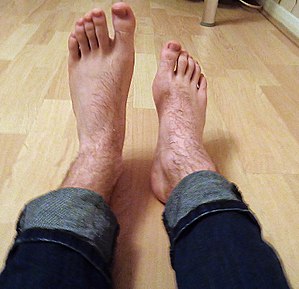 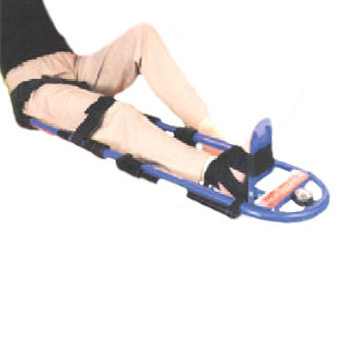 Thomas splint







                                                 Trakce
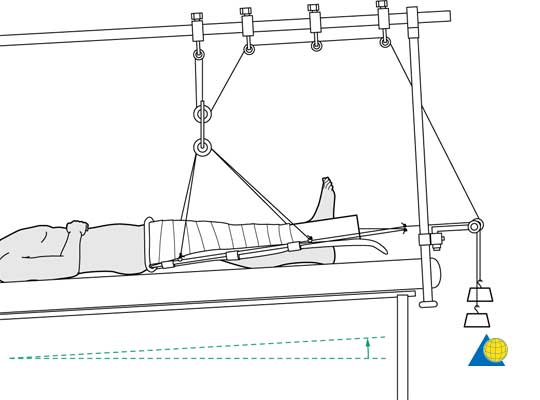 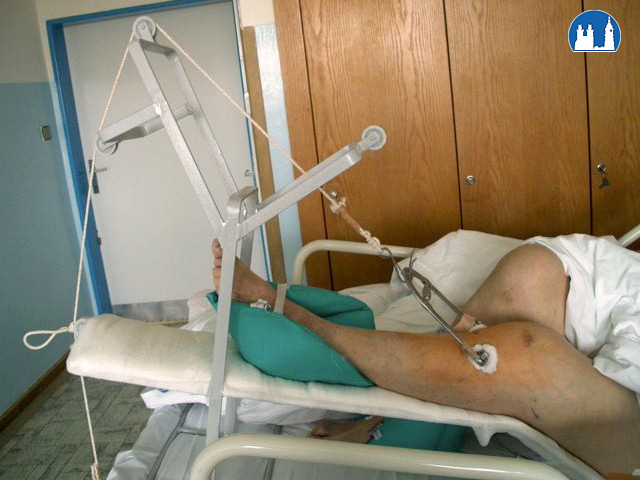 Rehabilitace:
-nejdřív pasivně, následně aktivně flexe kyčle do 60°
-použití motorové dlahy (CPM – continual passive motion)
-6 týdnú klid na DK, poté postupně zátěž, s plnou zátěží cca za 3 měsíce
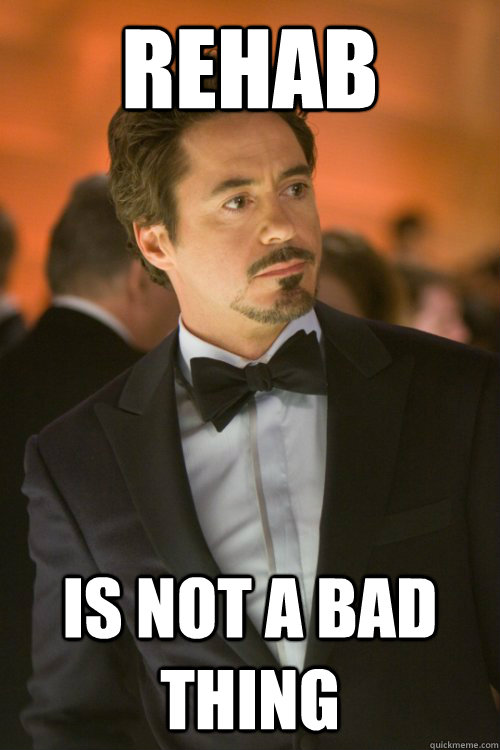 Poranění proximálního femuru
Rizikové faktory?
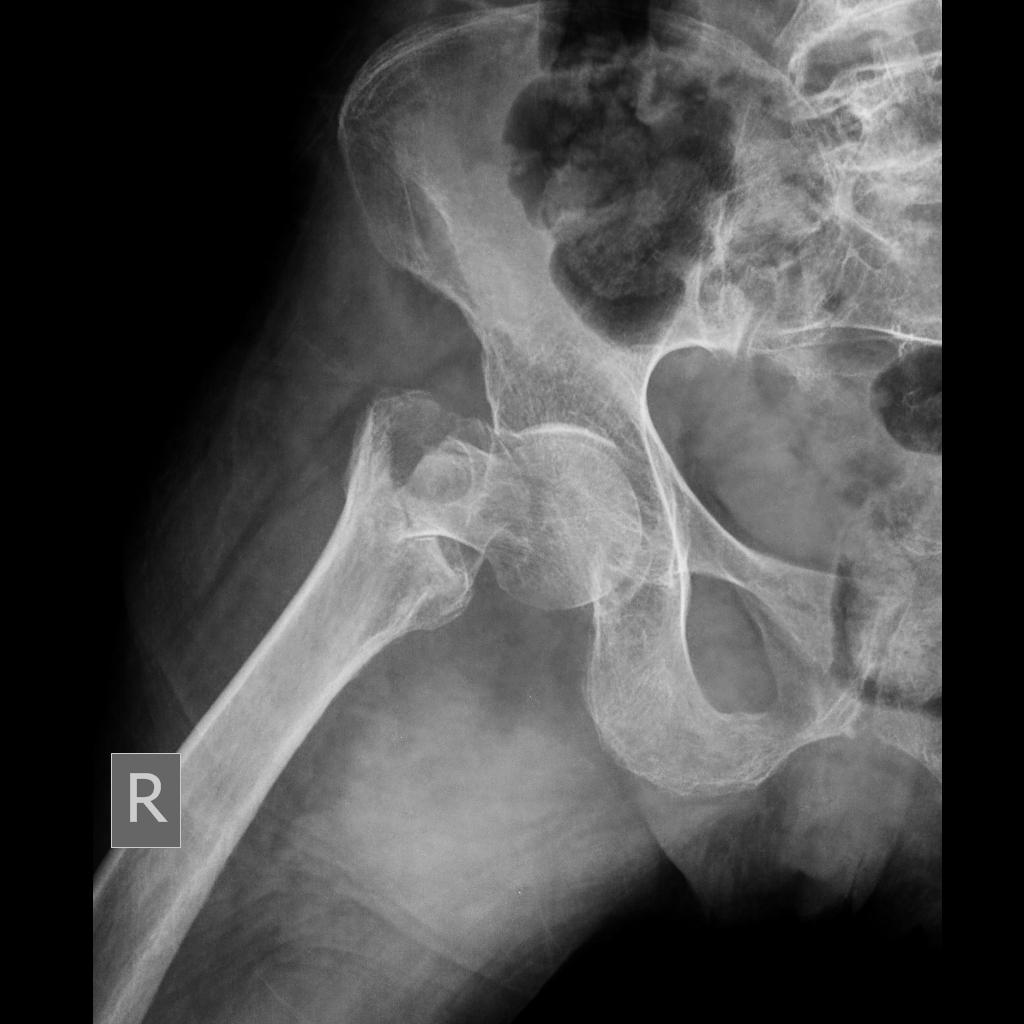 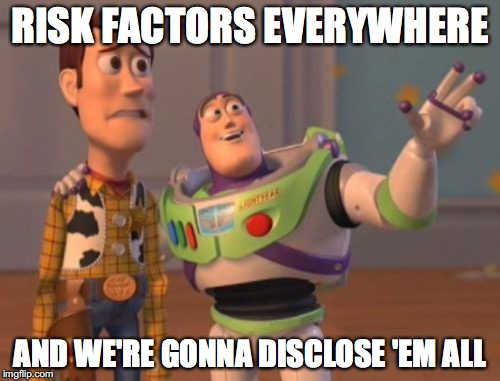 80% všech fr. proxim. femuru – osoby nad 70 let
predominantně ženské pohlaví – 3:1 nad 60 let
do 60 let – muži
osteoporóza
obezita, snížená těl. Aktivita
interní příčiny – arytmie, hypotenze, hypoglykemie,etc...
kavkazská rasa
poruchy vizu
špatná obuv
malnutrice
neuromuskulární patologie
nádorová onemocnění (mnohopočetný myelom)
lidská hloupost
Fraktury proximálního femuru
1.fr. hlavice femuru
2.fr. krčku femuru - intrakapsulární 
-intrakapsulární: subkapitální, mediocervikální
3. fr. trochanterického masívu-extrakapsulární
-extrakapsulární bazicervikální, pertrochanterické, intertrochanterické, subtrochanterické












*prognostický a terapeutický význam
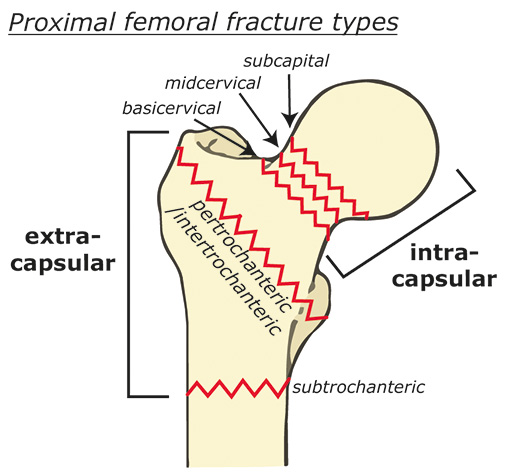 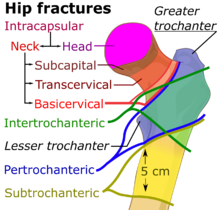 Fr. hlavice femuru – anatomie







Adams (calcar femoris),Ward tr., Babcock. tr
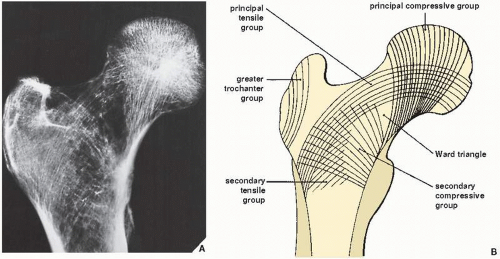 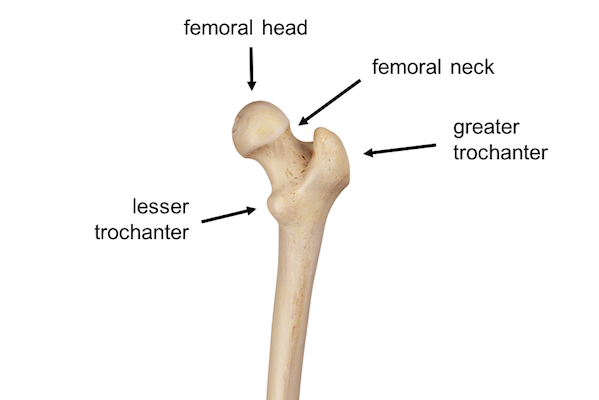 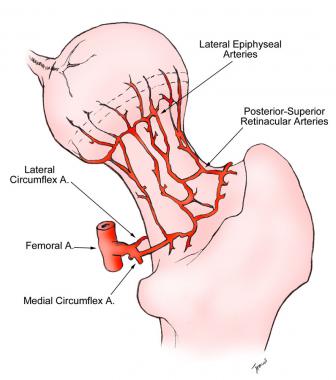 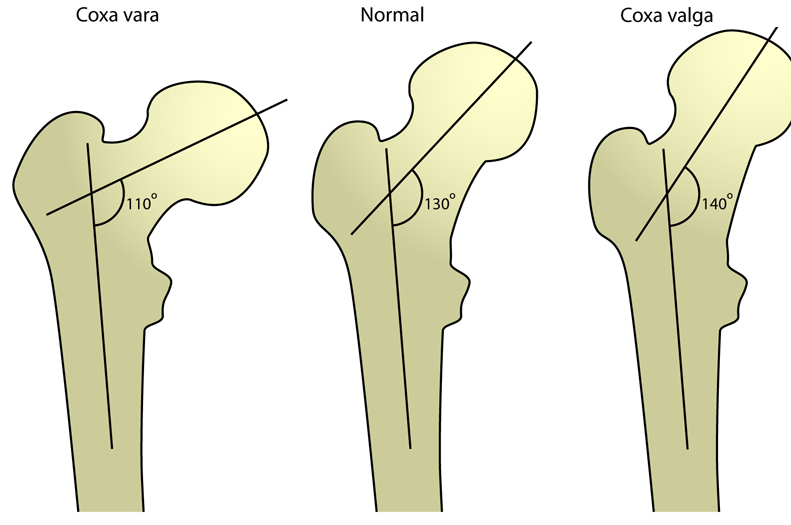 Fr. hlavice femuru: 
-mechanizmus vzniku : střižné síly (dashboard injury) 
relat. často v kombinaci s luxací kyčle (8-10%)
klin. obraz: extrarotace, zkrácení končetiny (nemusí být při absenci luxace)
diagnostika: anamnéza - mechanizmus úrazu, klinický obraz, RTG, při nejasném nález CT (při polytraumatu standardně)
Klasifikace fr. hlavice femuru
Pipkinova klasifikace
                
                I.fraktura kaudálně od fovea capitis femoris (mimo stresové zóny)

              II. fraktura proximálně od fovea capitis femoris (ve stress zóně)



                         III. typ I.nebo II. společně s fr. krčku 



                         IV. typ I., II., nebo III. společně s frakturou acetabula
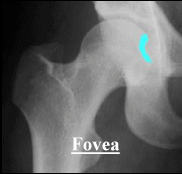 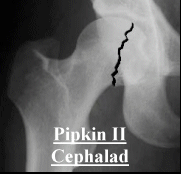 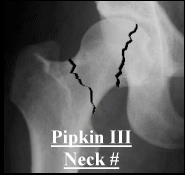 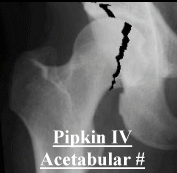 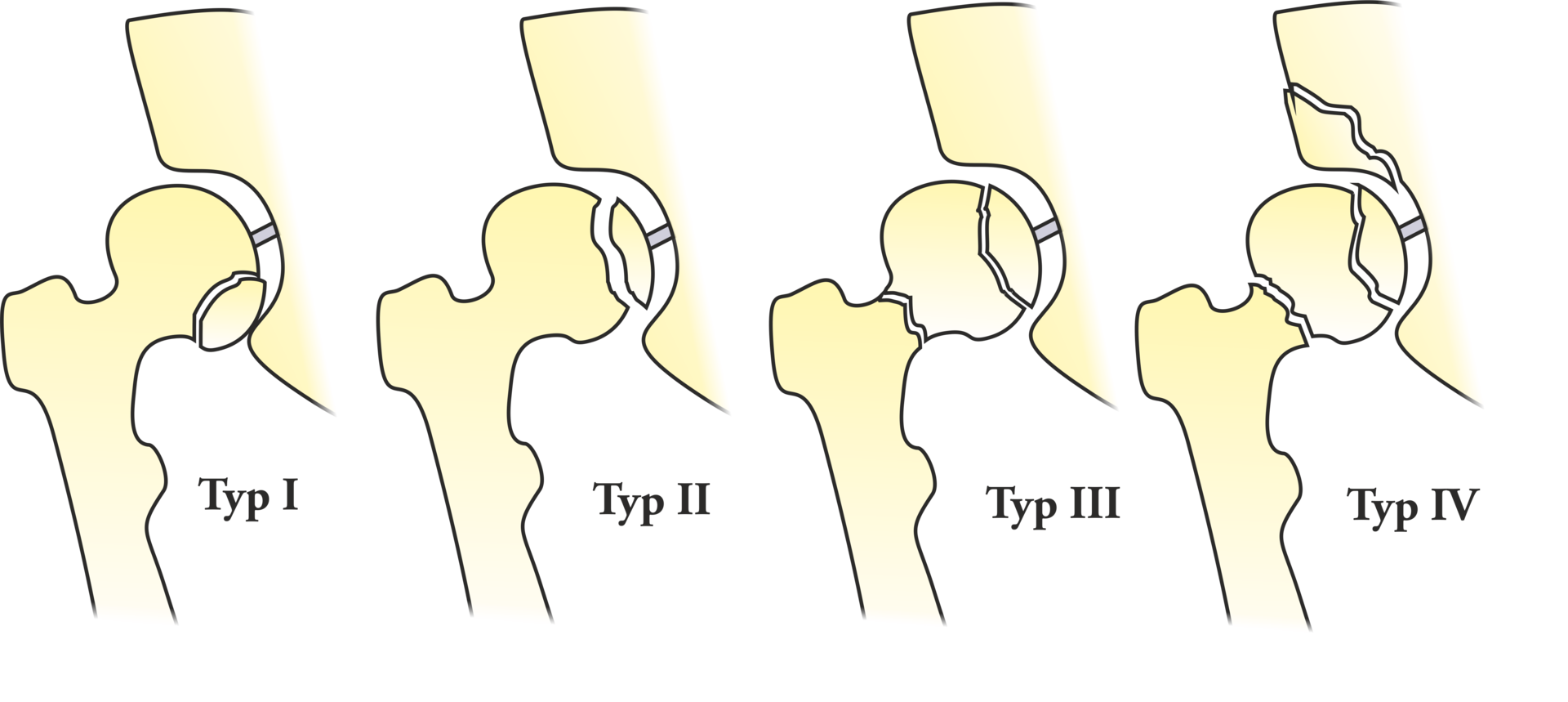 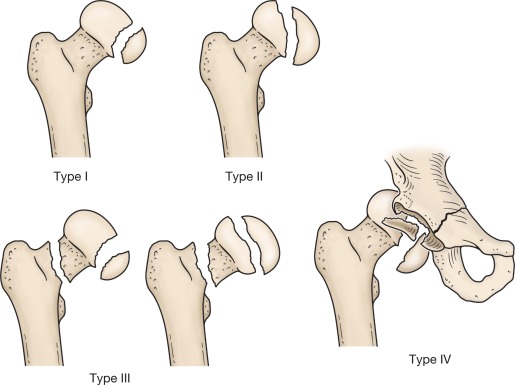 Terapie: 
zaměřena na obnovení kongruence hlavice femuru 
je-li v kombinaci s luxací kloubu, urgentně repozice
CAVE:vyvarovat se opakovaným repozicím – lze zpúsobit zhoršení stavu (Pipkin I,II na Pipkin III)
Konzervativní terapie: 
-lze u fraktur typu Pipkin I – 6 týdnú extenze
Operační terapie: 
Pipkin I – extirpace fragmentu – OS zanořenými šrouby
Pipkin II- fragment ve stresové zoně nutno anatomicky reponovat
u starších pacientú řešíme implantací TEP
Pipkin III- mladší pacient při časném ošetření – lze řešit repozicí a OS s nadějí na záchranu kyčle – jinak zvážit implantaci TEP
Pipkin IV – anatomická repozice stěny acetabula a OS hlavice femuru – event. TEP
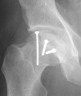 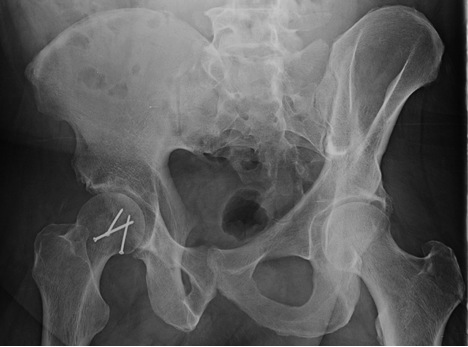 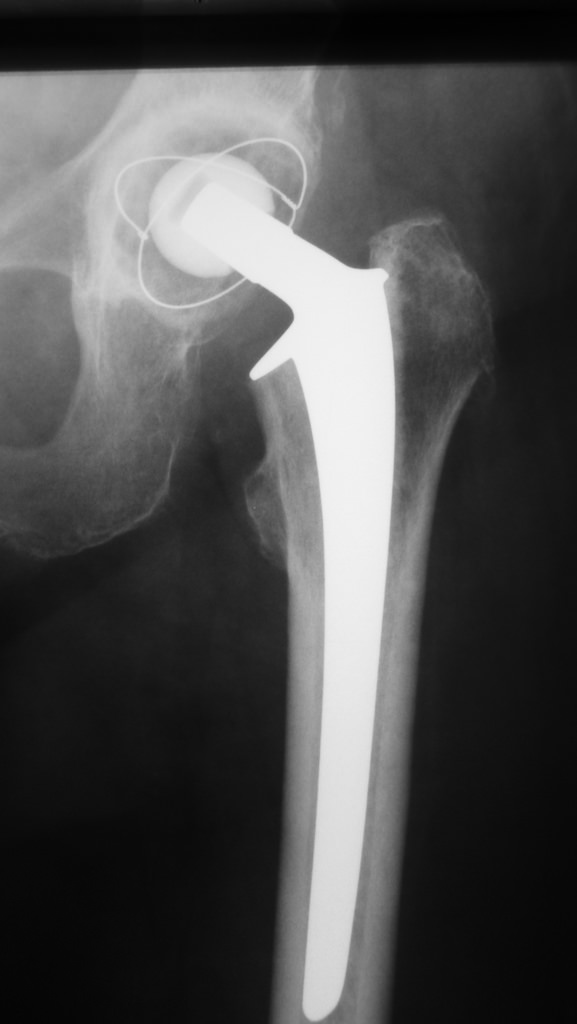 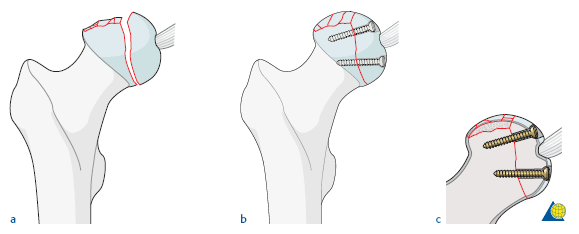 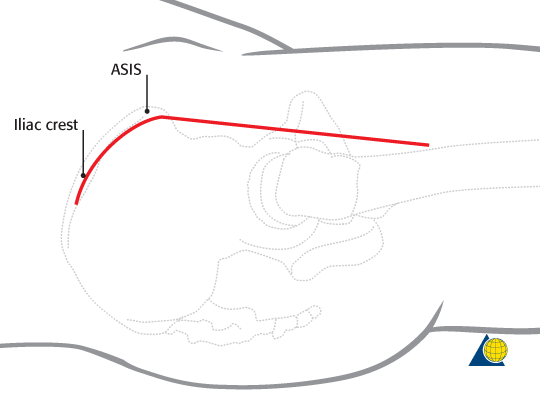 Operační přístupy: 
1.přední ileo-femorální přístup (Smith-Peterson) – 
- vhodný u Pipkin I-III
nižší riziko avask. nekrózy




2.anterolaterální-přístup (Watson-Jones)- 
- vhodný pro Pipkin I-III
nižší riziko avask. nekrózy




3.posterolaterální přístup – (Kocher-Langenbeck)-
-  vhodnější pro Pipkin IV-
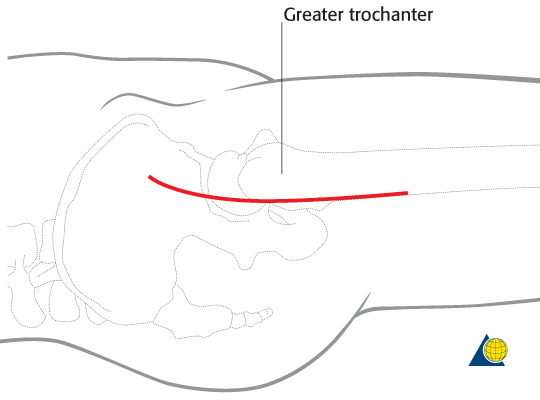 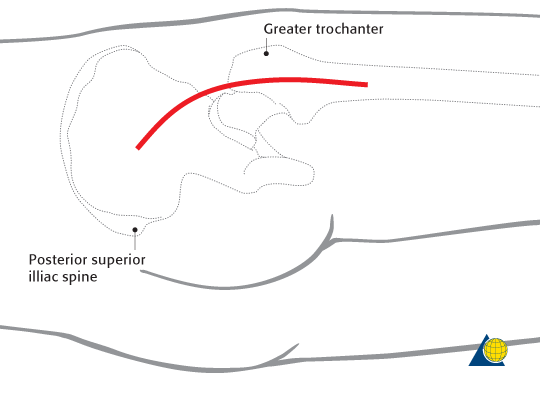 PŘESTÁVKA....kafe, voda, toaleta 
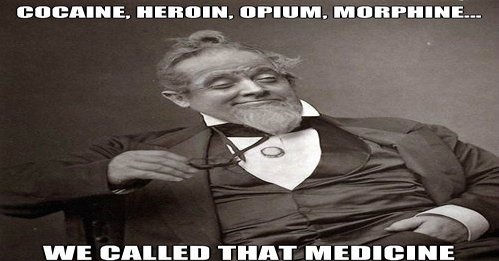 Fraktury krčku femuru
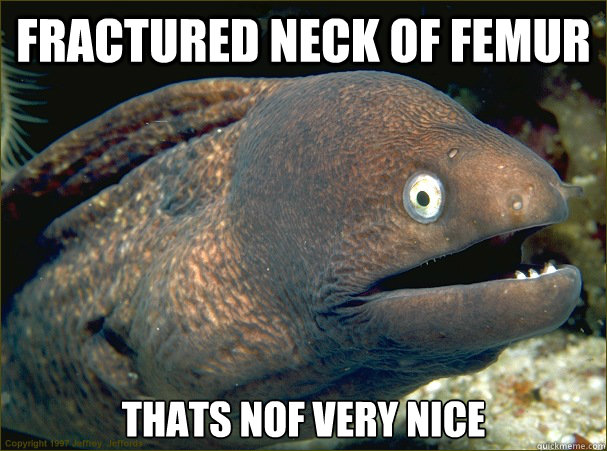 Diagnostika: 
klin. obraz, anamnéza, RTG,CT při suspekci na RTG bez jednozn. prúkazu
Dělení: subkapitální, mediocervikální (intrakapsulární) a bazicervikální (extrakapsulární)
Podle lomné linie: abdukční – 10%, addukční -90%
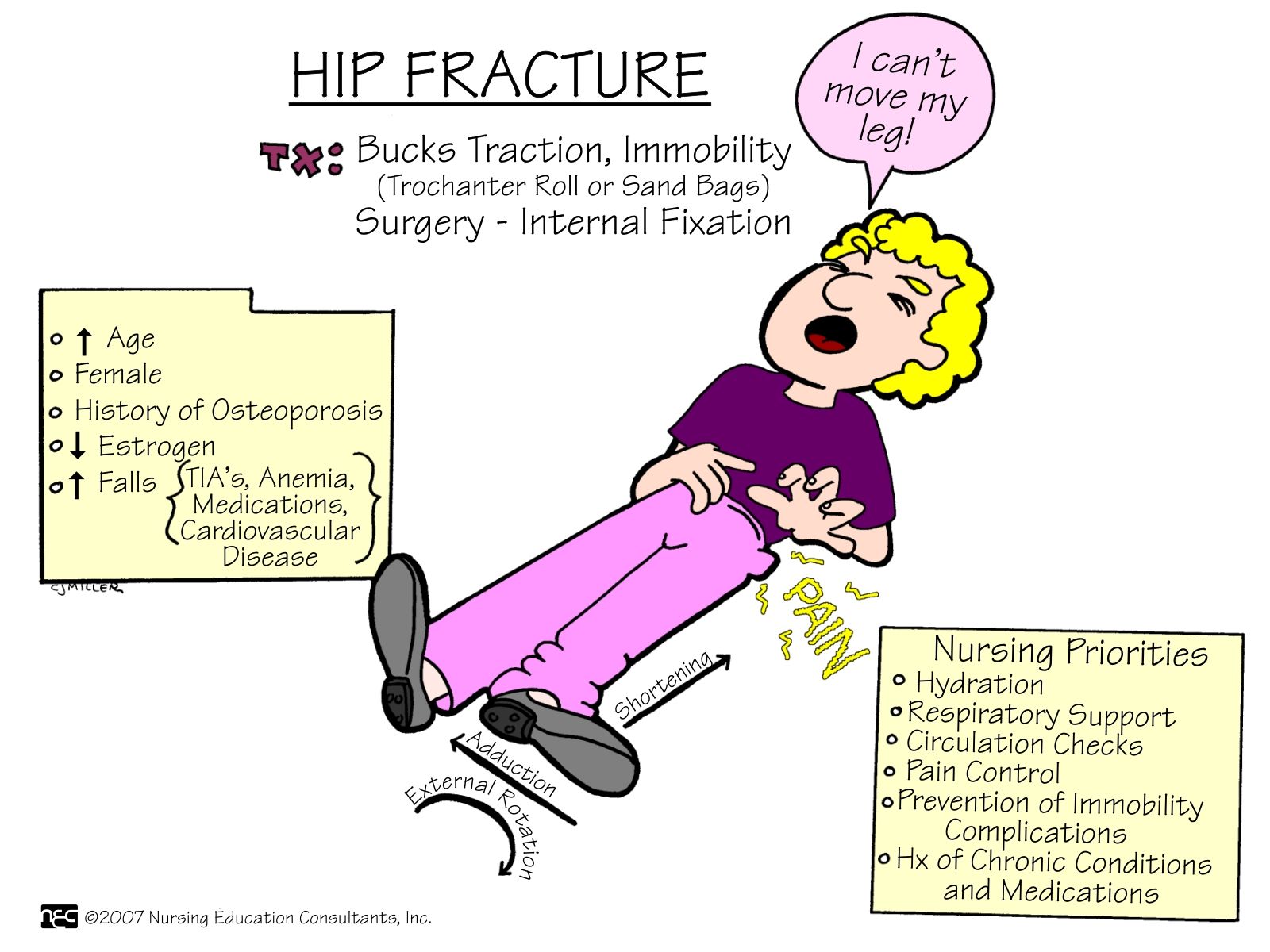 Intrakapsulární fraktury krčku femuru
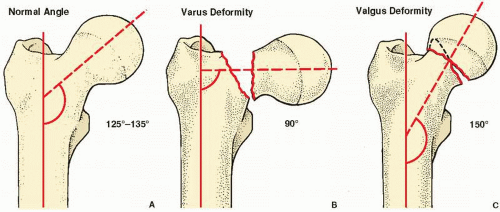 Biomechanická klasifikace dle Pauwelse
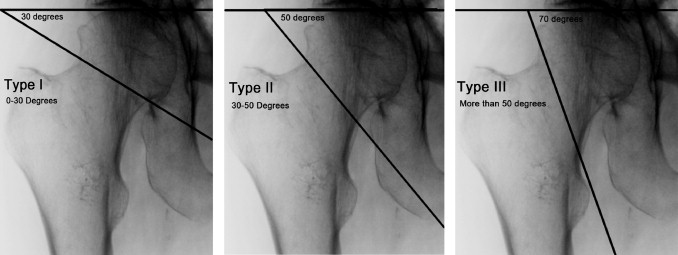 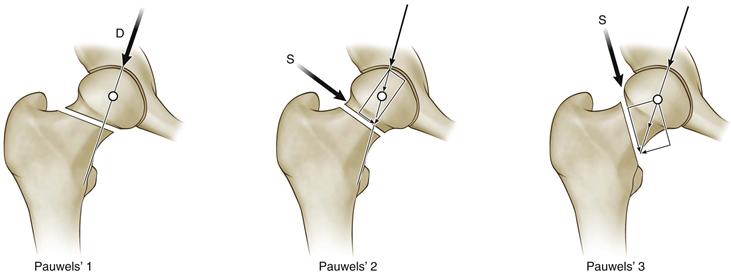 Biologicko-prognostická klasifikace dle Gardena
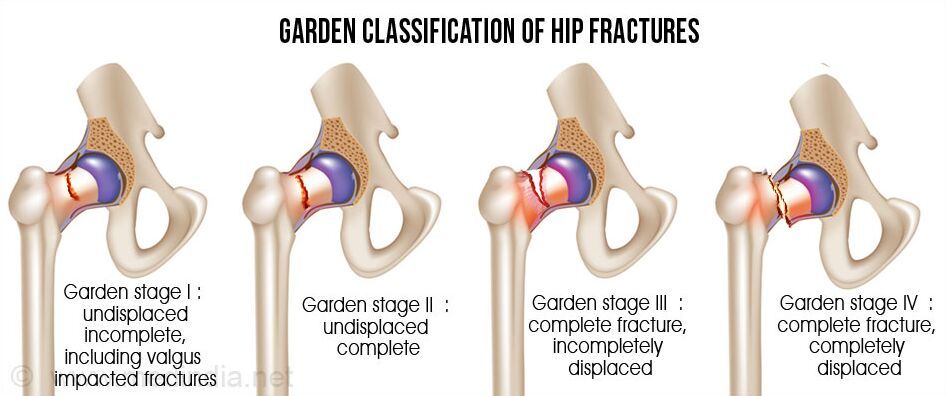 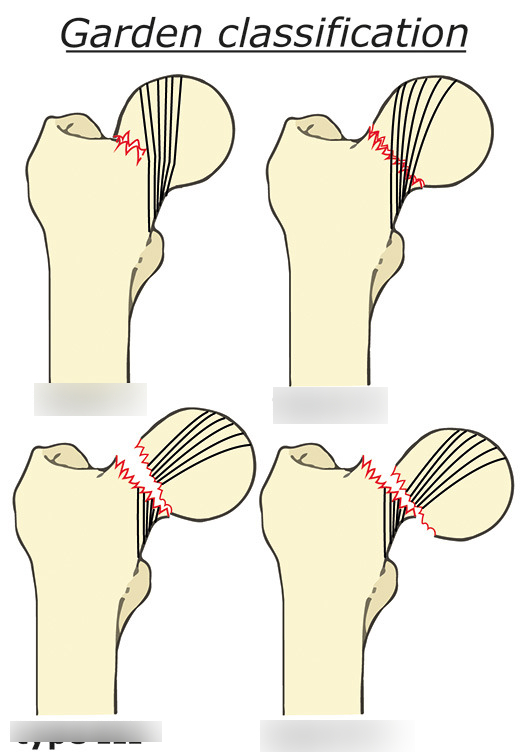 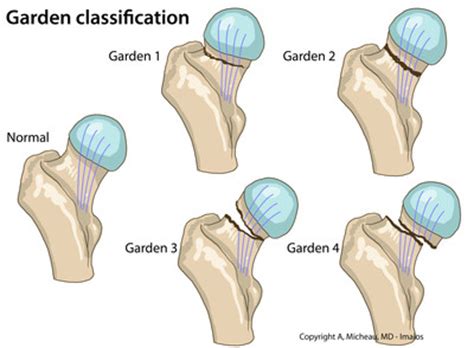 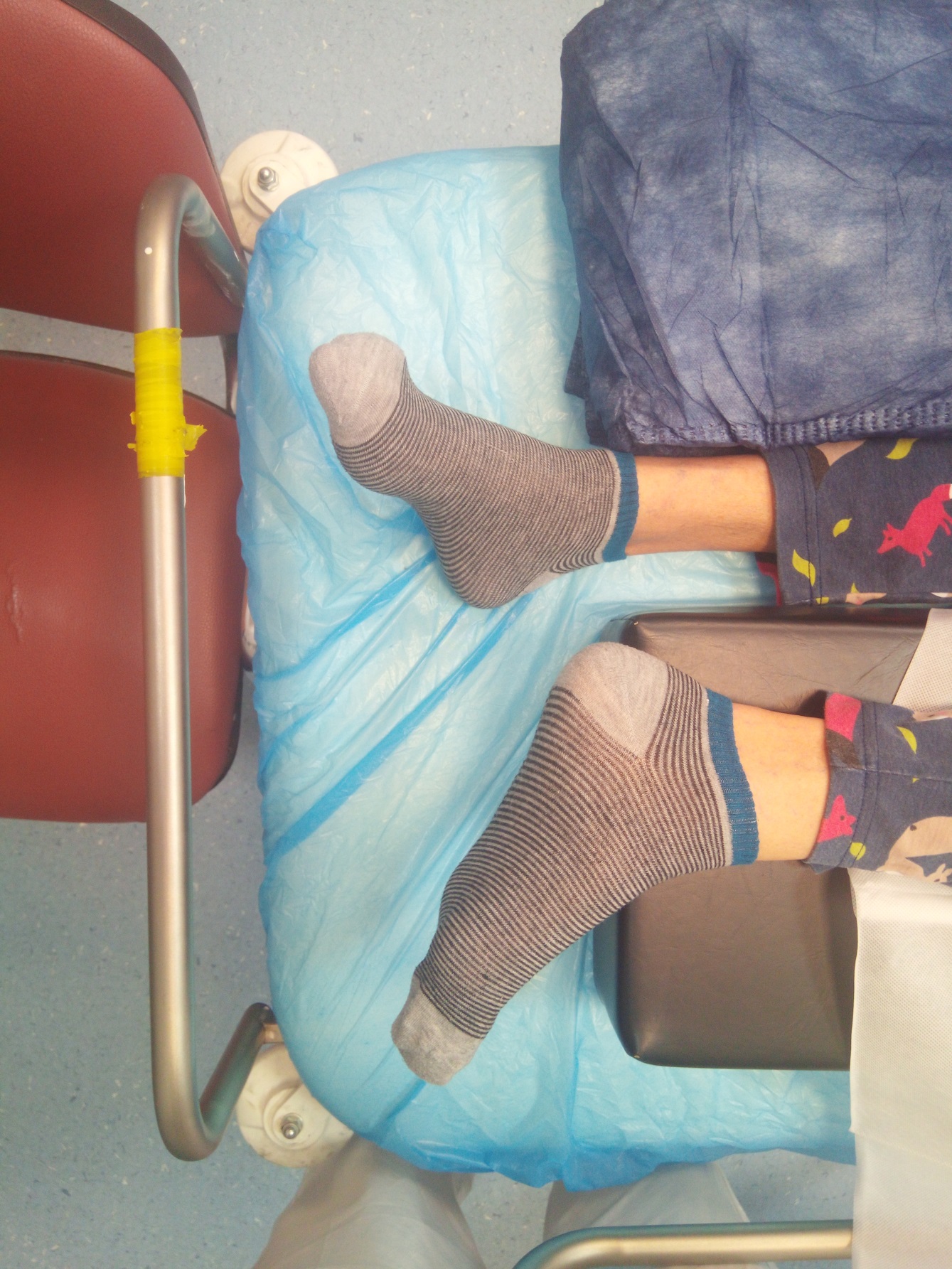 Terapie: 
Konzervativní: při nedislokovaných, zaklíněných frakturách, zejména mladší jedinci
UZ došetření při podezření na hematrhros
dlouhodobé odlehčení

Operační: 
Osteosyntéza – šance na úspěch při OP stabilizaci do 6 hodin
                          - anatomická repozice (mírně valgozita), stabilita OS, dekomprese
DHS – dynamický kompresní šroub
spongiozní šrouby (kanylované)- závit za lomem, a konec šroubú subchondrálně
rekonstrukční hřeb – při ipsylaterální fraktuře krčku a diafýzy 

2. Hemiartroplastika (cervikokapitální endoprotéza)
u starých a polymorbidních pacientú – kratší výkon, a lze ji event. později konvertovat na TEP
3. TEP - pacienti mezi 65-85 let, nebo při riziku komplikací u mladších
             - při abscenci artrot. změn možno zvolit necementovanou jamku
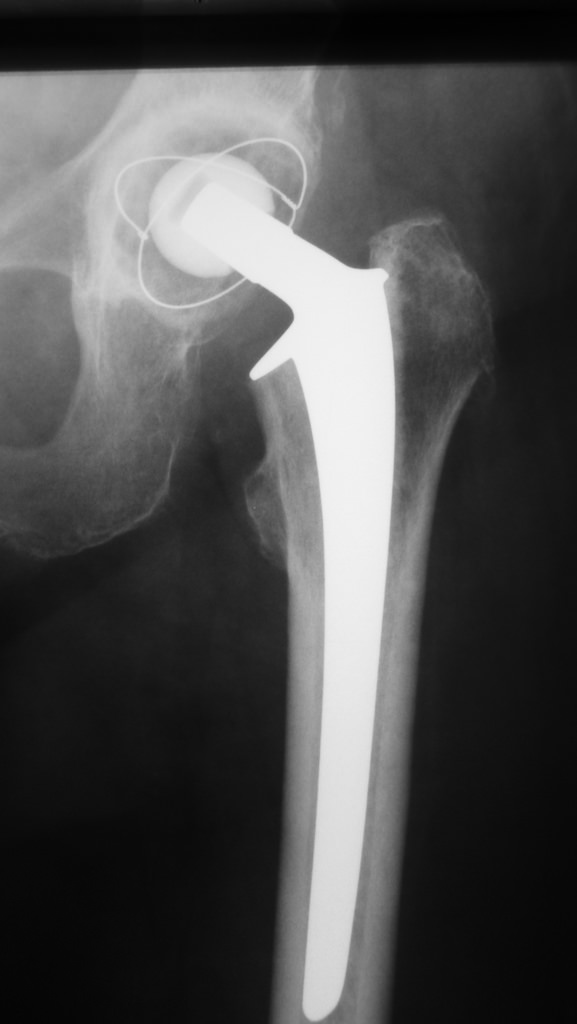 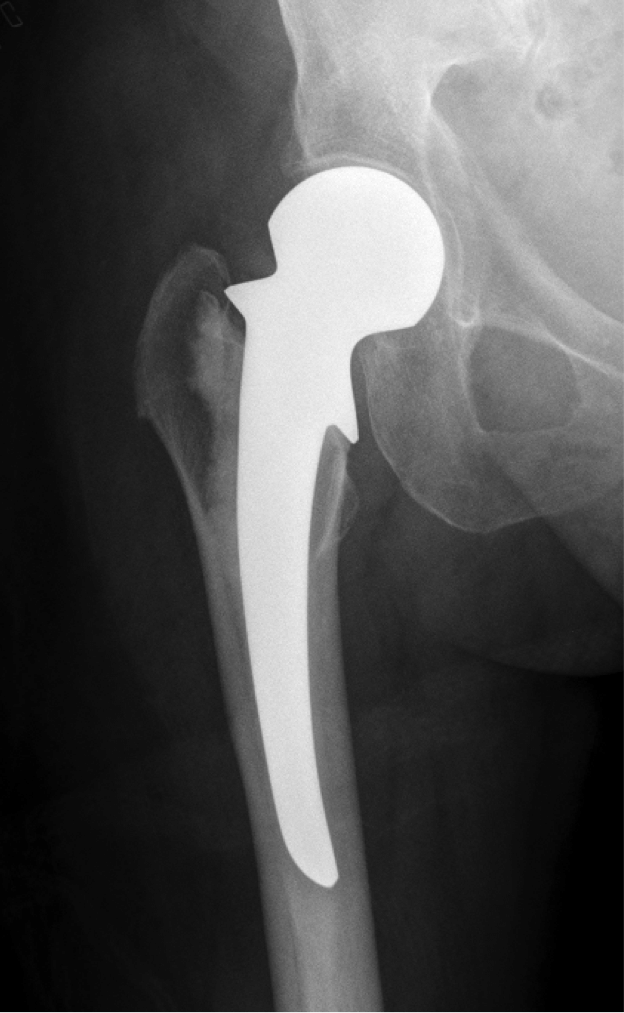 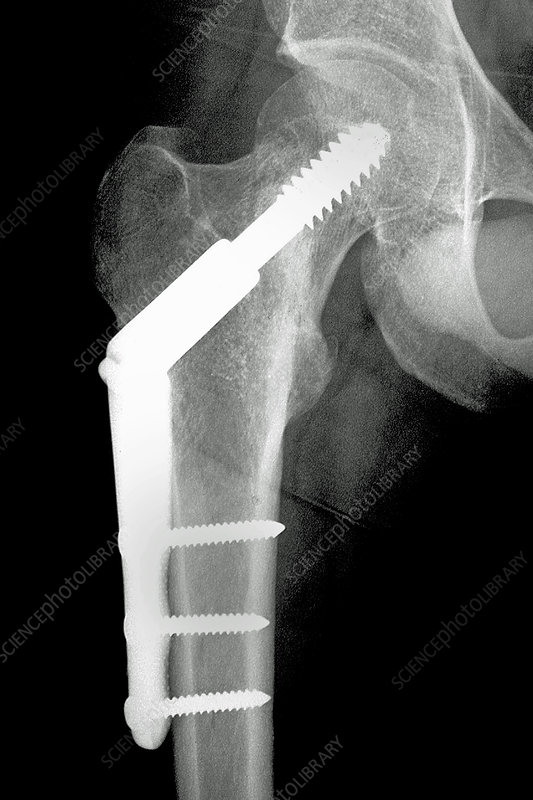 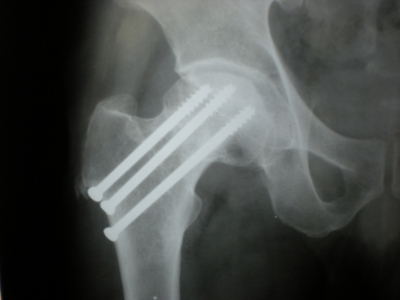 Extrakapsulární fraktury krčku femuru
petrochanterické, intertrochanterické, subtrochanterické
Pertrochanterické fraktury: 
nejčastější fraktury proxim. femuru – linie lomu přechází přes oba trochantery
pro relat. vyšší spongiozní hmotu – intenzivnější krevní ztráty než při fr. krčku
- izolovaná fraktura velkého či malého trochanteru (avulze), se obvykle řeší konzervativně, při malé dislokaci
Intertrochanterické fraktury: 
7% všech fraktur proxim. femuru
predominantně nižší věkové skupiny (high energy trauma)
proximální fragment zahrnuje hlavici, krček a velký trochanter, kde se upínají význ. svalové jednotky, znesnaďnující tak jinak snadnou repozici jak při pertrochanterických frakturách
Subtrochanterické fraktury: 
-oblast  5-8 cm distálně od malého trochanteru (subtrochanterická oblast)
-lom zasahující proximálně do trochanterické oblasti, nebo distálně do diafýzy femuru
-dle AO klasifikace jsou zařazené do skupiny trochanterických, nebo diafyzárních fraktur
Terapie:
Konzervativní terapie: zcela vjímečně – ani nedislokované fraktury neslibujou uspokojivé výsledky

Operační terapie: (zavřená/otevřená repozice) + fixace OS (hřeb,dlažka,cerclage)
DHS šroub (s podpornou lat.) dlažkou, nitrodřeňová fixace (PFN,Gamma hřeb)
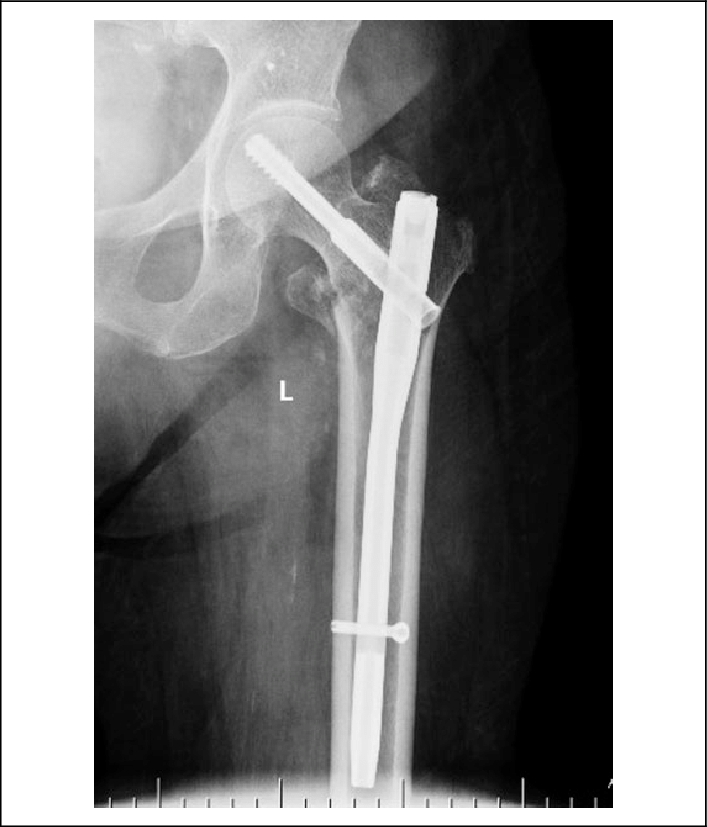 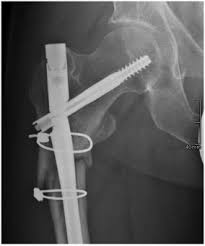 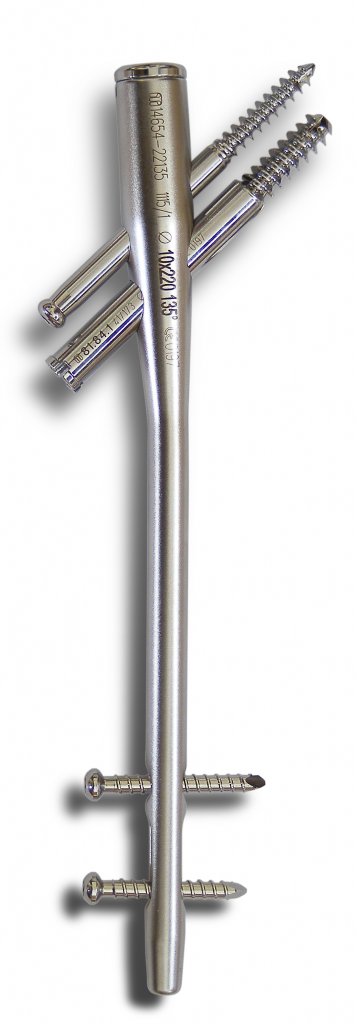 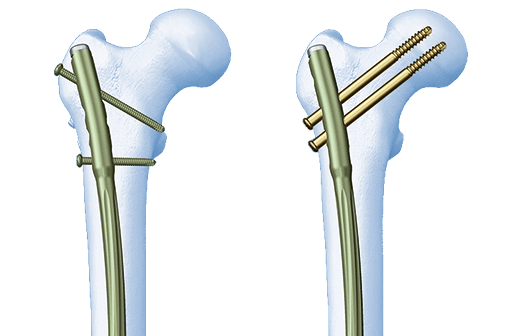 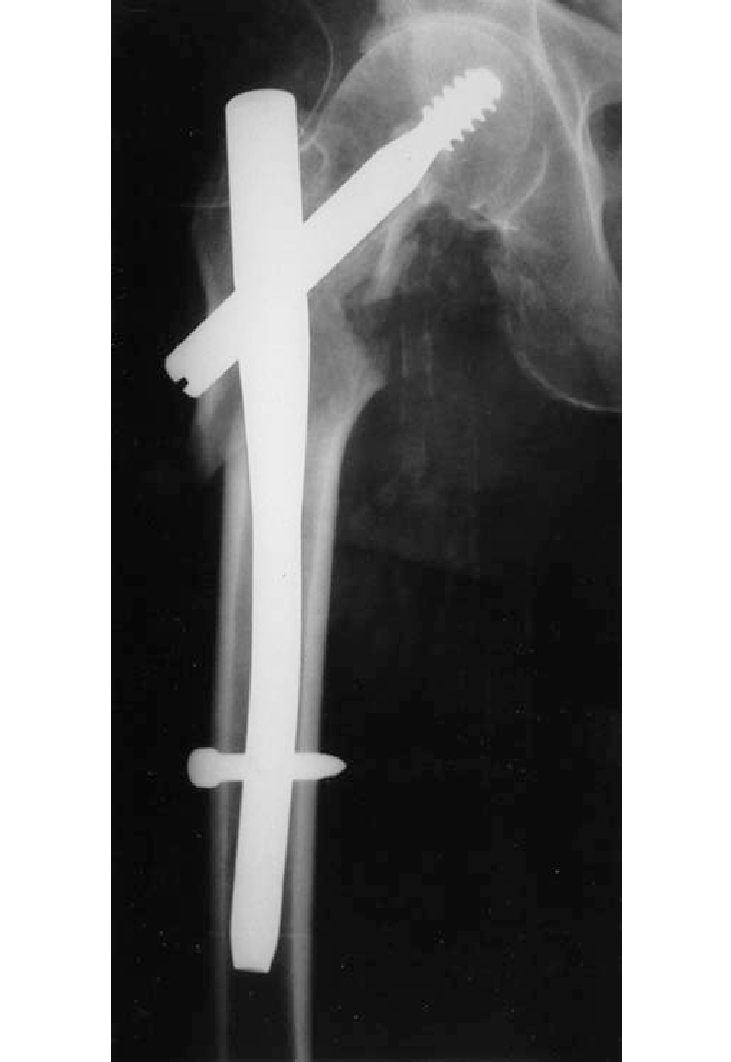 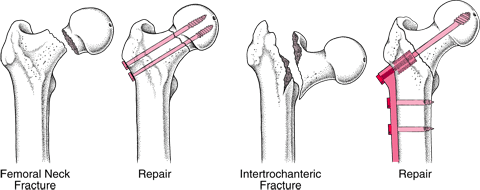 Pooperační režim:
-profylaxe tromboembolie pomocí LMWH
-časná vertikalizace – dle možností pacienta v chodítku/o berlích
-prvních 6 týdnú s přikládáním končetiny, izometrické cvičení, procvičování kolena, hlezna, prstú nohy
dalších 6 týdnú chúze s progresivním zatěžováním končetiny
plný došlap za 6 týdnú
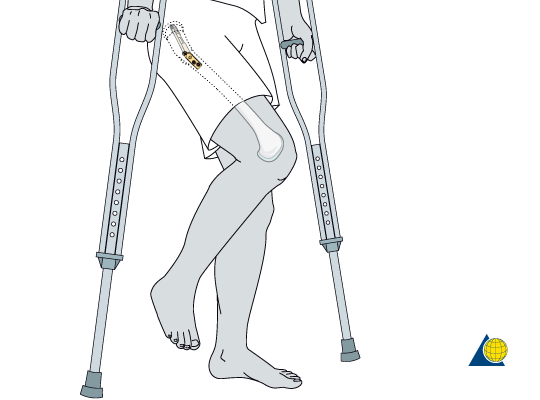 Komplikace:
HŽT
peroperačně riziko fraktury femuru – zlá technika zavedení, lom při špičce hřebu
selhání osteosyntézy – nestabilní OS
Pakloub
infekční komplikace
cut-out šroubú
avaskulární nekróza
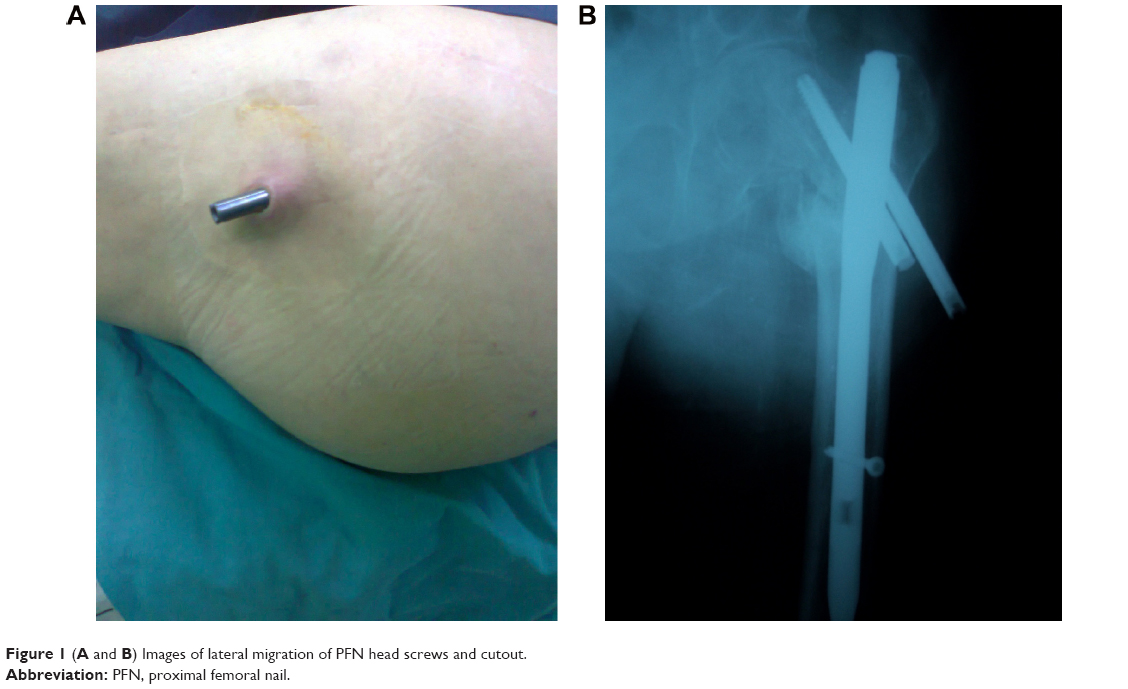 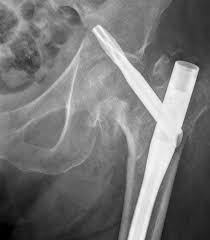 Fraktury diafýzy femuru
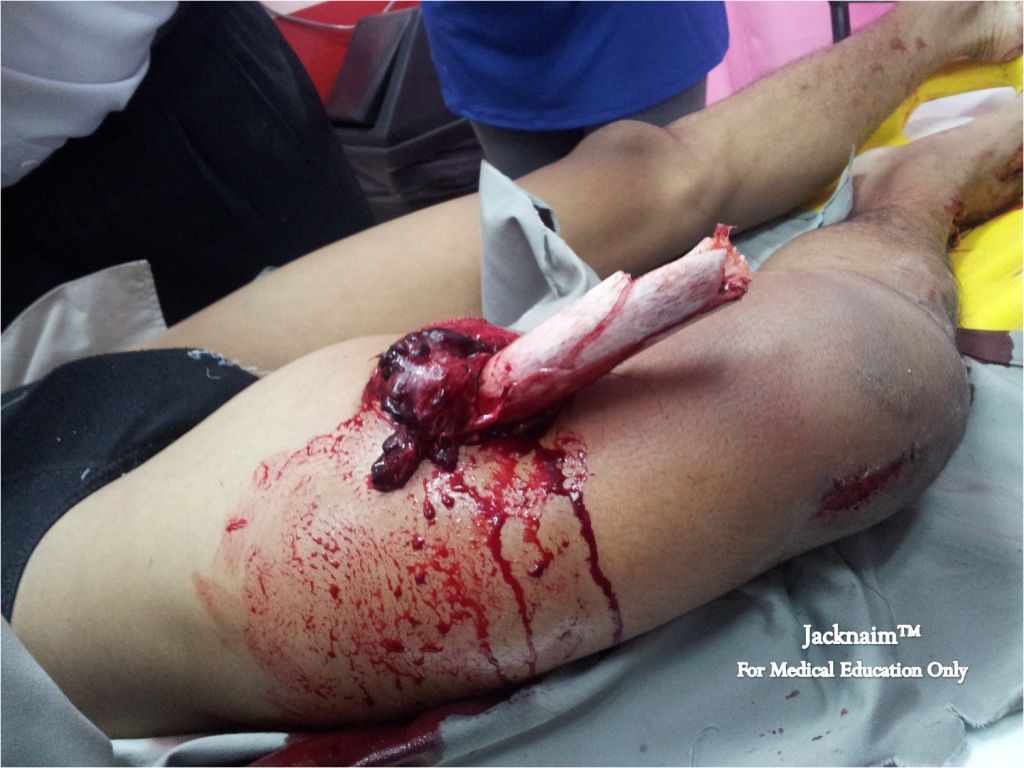 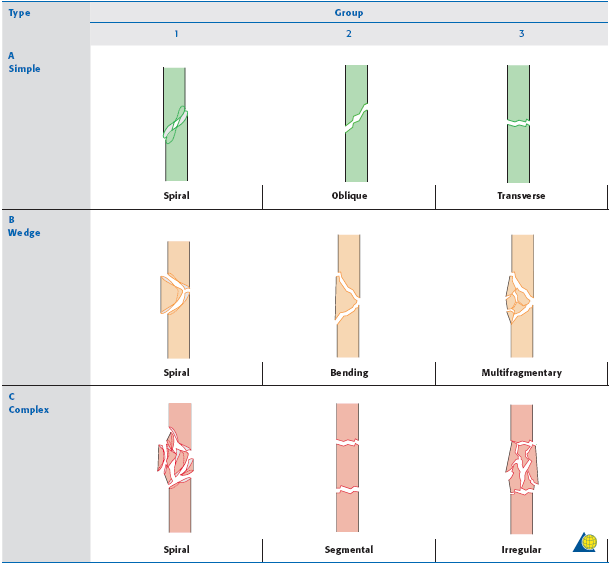 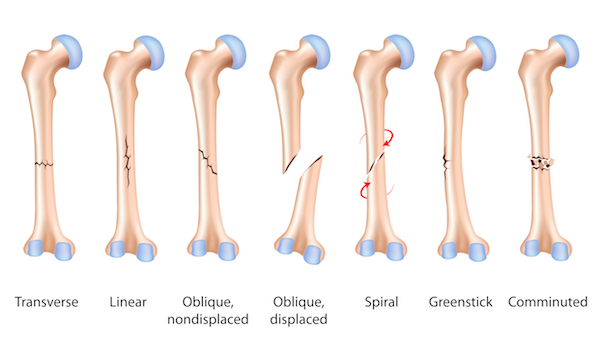 Fraktury diafýzy femuru: 
největší kost těla
vznik fraktury přímým/nepřímým silným násilím (high-energy trauma)
častá přidružená poranění – polytrauma, vícečetná poranění
poranění měkkých tkání při otevřených i zavřených frakturách
signifikantní krevní ztráty – 1000 – 2000 ml 
agresivní resuscitace pacienta, přednemocniční péče, stabilizace stavu – zásady DCO, DCS
*Tomasova dlaha – její zavedení znížilo mortalitu během 1WW z 80% na 16%
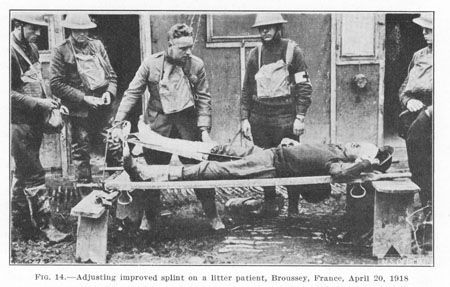 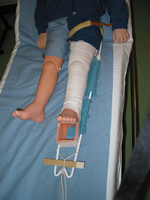 Diagnostika: 
-klinický obraz – bolestivost
                       - otok končetiny
                       - skrácení, malpozice, krepitace
                       - deformita
                       - odhalení kosti při otevřeném poranění
                       - hematom
 CAVE 
- vyšetření NC poměrú na periferii
- při rozsáhlých hematome- riziko CS
- myslet na etážové zlomeniny – RTG celého femuru
Terapie: 
do doby operace – při nedislok. frakturách – Braunova dlaha,vakuová matrace
extenze Thomasovou dlahou, náplasťovou fixací, Bohlerovou extenzí
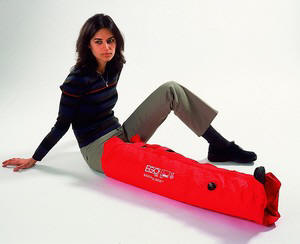 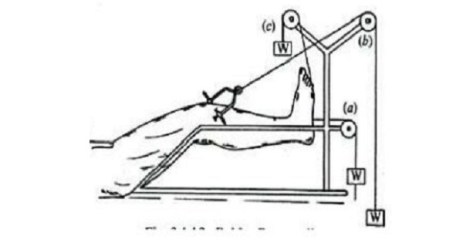 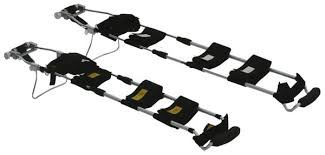 Operace:

Intramedulární hřebování
není nutná anatomická repozice, nýbrž OS zajišťující kontakt fragmentú při relativní stabilitě – výhodou je šetrnost zákroku (malá invazivita)
zavádění hřebu – anterográdně cez entry-point (hrot TM, fossa piriformis)
                           - retrográdně – přes patel.lig. – dist. fraktury, periprotetické fr.,        		   ipsilaterální fraktury tibie a femuru
předvrtávání dřeňové dutiny po púlmilimetrech
zajištění hřebu šrouby přes kortiky – zabránění dislokaci ad longitudinem, ad axim
OP na extenčním stole – na zádech, na boku
dynamické vs statické jištění

CAVE: statický šroub se při zkrácení diafýzy (komprese, resorbce) múže zlomit
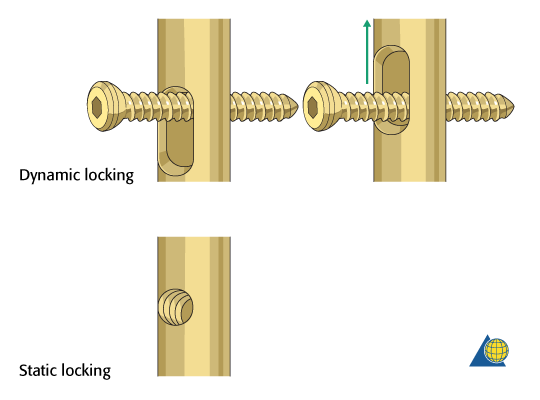 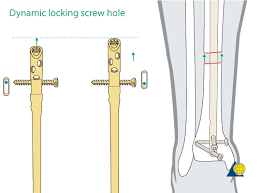 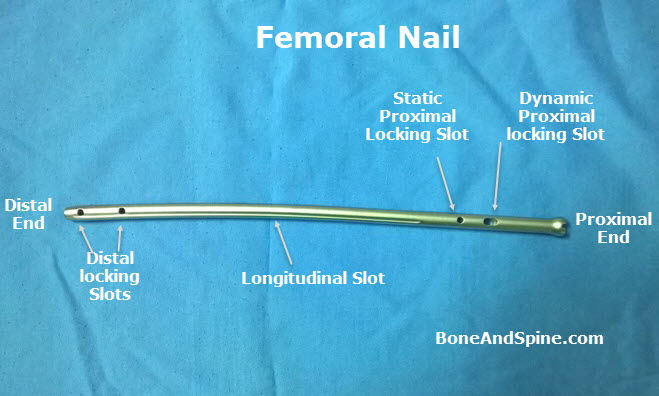 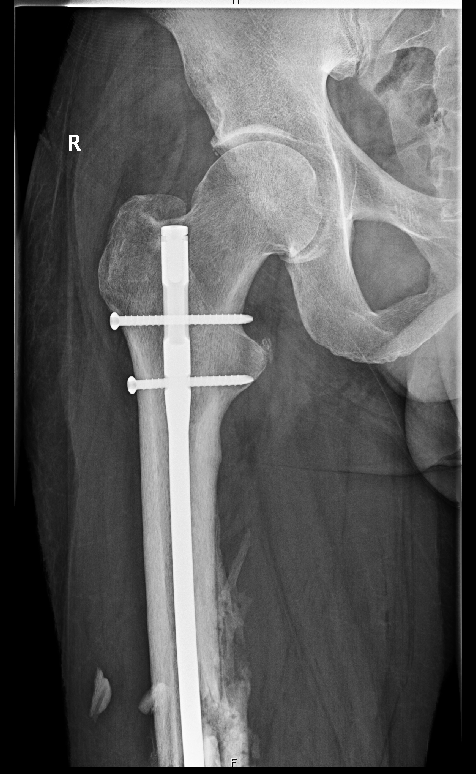 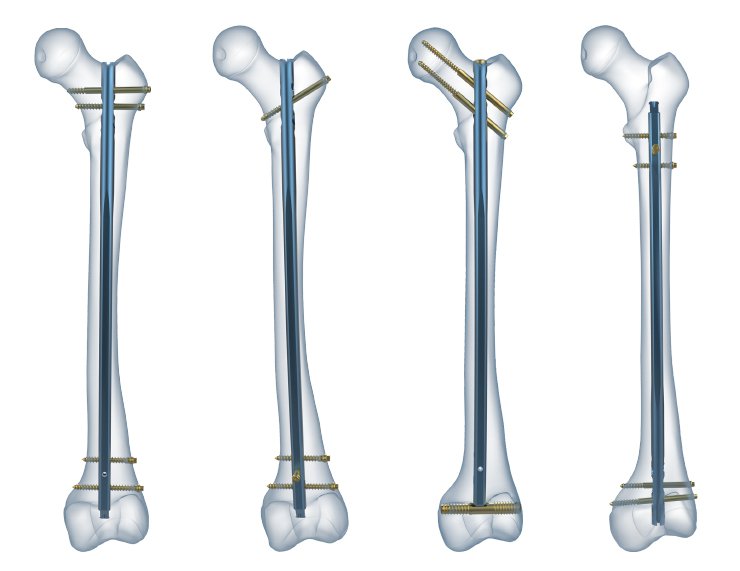 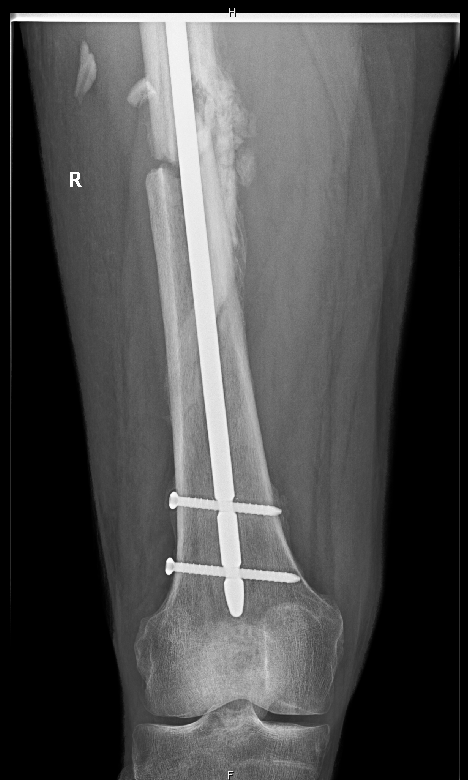 dynamizace odstraněním statického šroubu – šroub v oválním otvoru ponechán
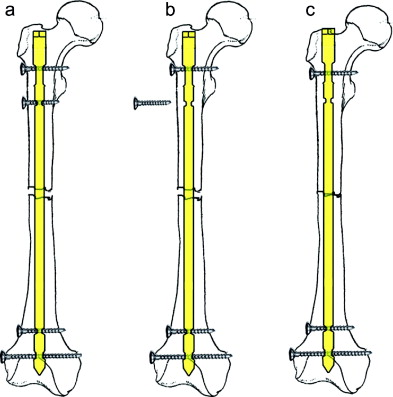 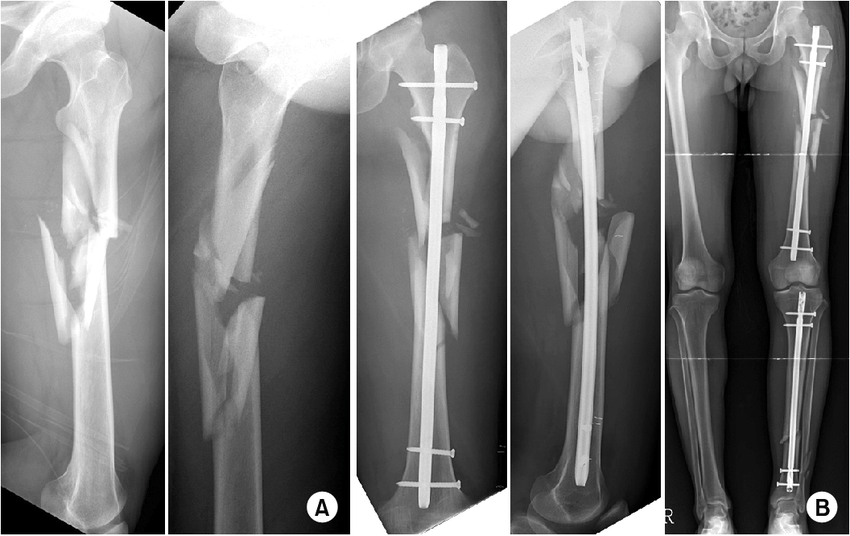 Dlahová osteosyntéza
naproti hřebování poskytuje „absolutní stabilitu“
využití u fraktur distální diafýzy femuru 
subtrochanterické fraktury
není – li možno nitrodřenově hřebovat
periprotetické fraktury

CAVE: laterální přístup – sutura svalové fascie – prevence svalové herniace
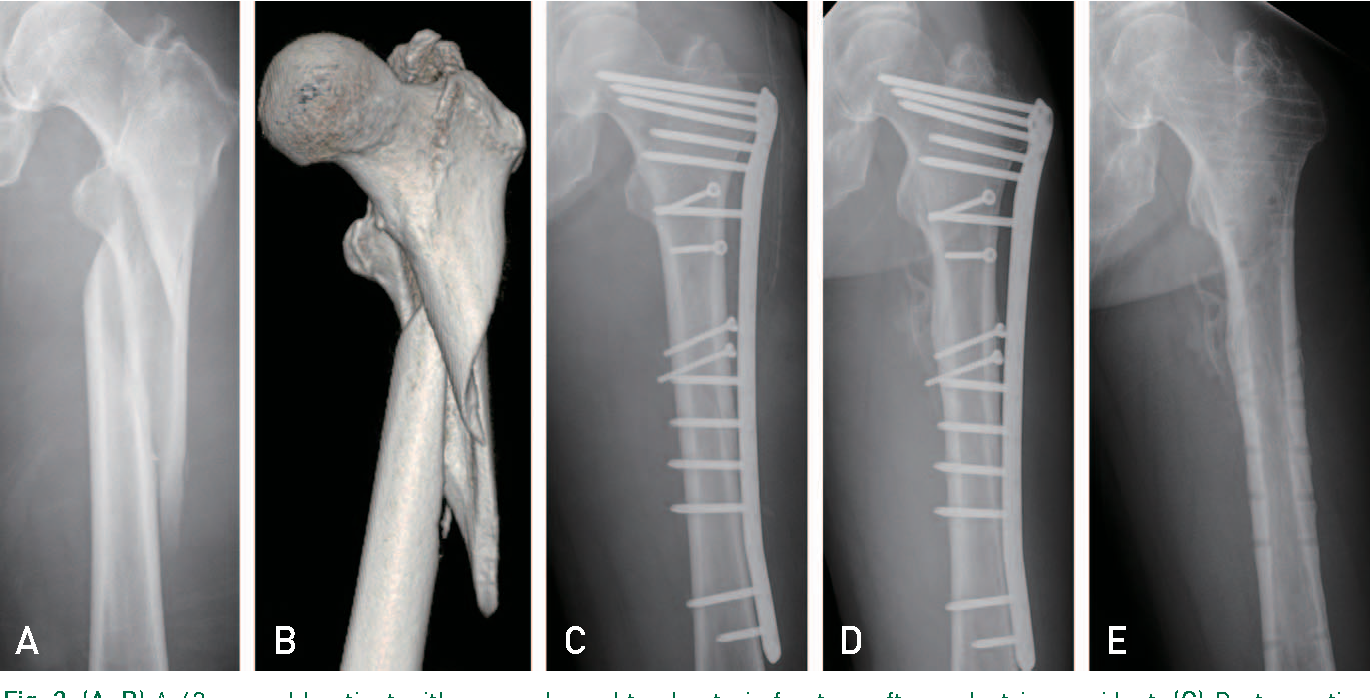 Zevní fixatér: 
jako dočasná stabilizace při DCS (polytrauma, nestabilní pacient)
hrubě kominutivní fraktury
technicky obtížná jiná forma fixace
poranění měkkých tkání, infekt, otevřené fraktury typu II a III
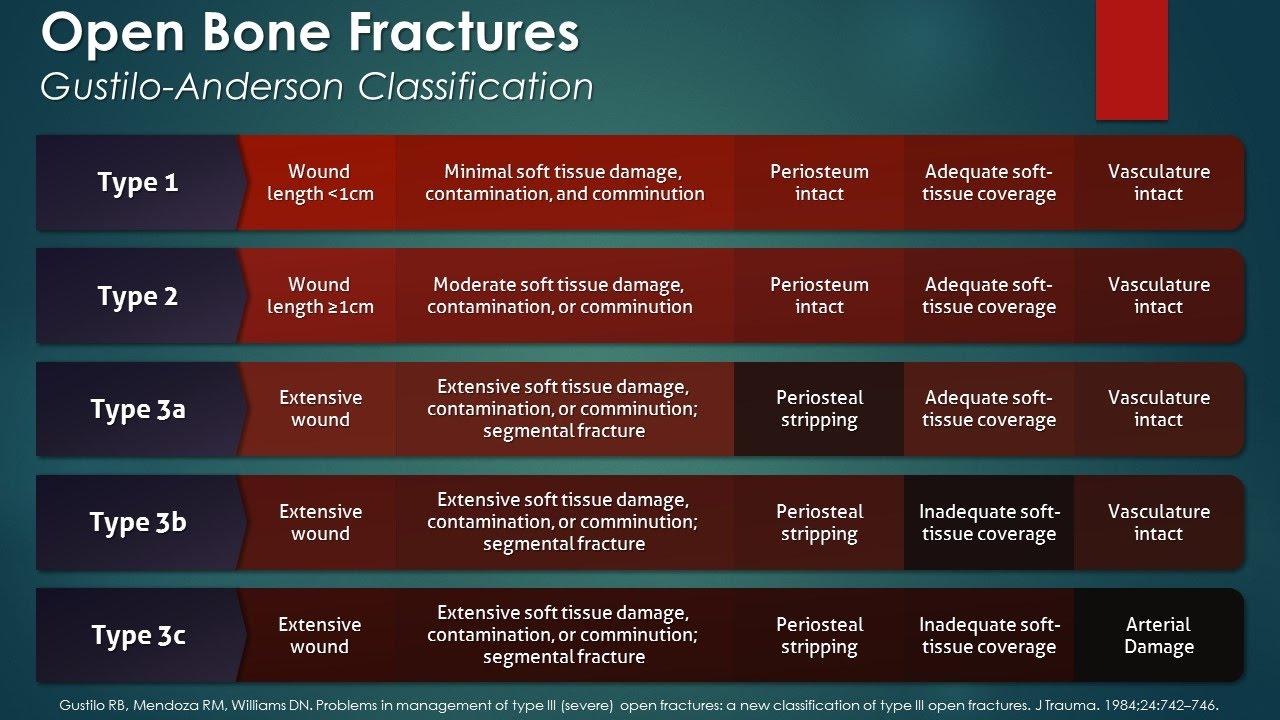 Zásady zavádění ZF
zavádění šroubú fixatéru laterálně – proč?
ventrálně lze, ale proč maximálně na 3 týdny?
rizika zevní fixace?
PAUZAAAAAAAAAAAAAAAAAAAA!!!
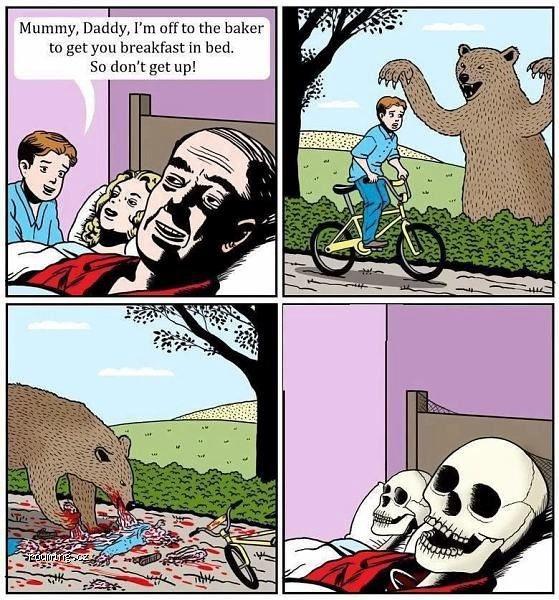 Fraktury distálního femuru
-mechanizmy vzniku: vysokoenergetické trauma, pád na flektované koleno, náraz na flektované koleno, osteoporóza, neoplázie, endoprotézy kolenního kloubu
6-7% všech fraktur kosti stehenní
20% v kombinaci s poraněním kolenního kloubu
Komplikace:  krvácení při poranění magistrální cévy
                    vznik compartment syndromu
                    infekce při otevřeném poranění
Diagnostika: klinický obraz – krepitace, bolest, otok, patol. pohyb, omezení funkce kolena, hemarthros
RTG – 2 roviny
CT vyšetření – vhodno předoperačně ke zhodnocení poranění (CT angio d.p.)
Terapie: 
Konzervativní
s ohledem na stav pacienta, při nedislokované frakturě 

Předoperační opatření
skeletální extenze za tuberositas tibiae při dislokované fraktuře

CAVE: nutno flektovat koleno do 60° - vyřazení m.gastrocnemius
Operace:
exartikulární zlomeniny – obnovení délky a správné rotace fragmentú
Intraartikulárně zasahující- přesná anatomická repozice
Metody
fixace spongiozními šrouby, dlahování, kondylární šroub s dynamickou kompresí –DCS (Dynamic Condylar Screw), LISS dlaha (Less Invasive Stabilisation System), MIPO (Minimally Invasive Plate Osteosynthesis), retrográdní hřebování, zevní fixatér

*kombinované operace – OS + ASK – kontrola repozice kloubního bloku
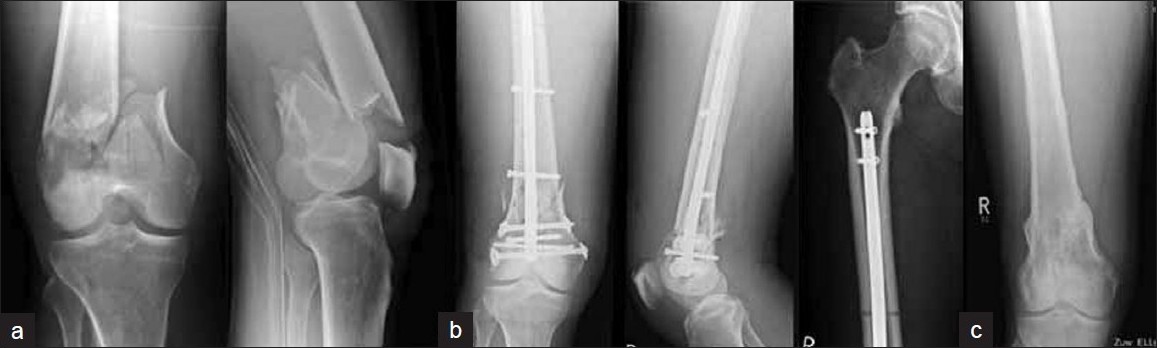 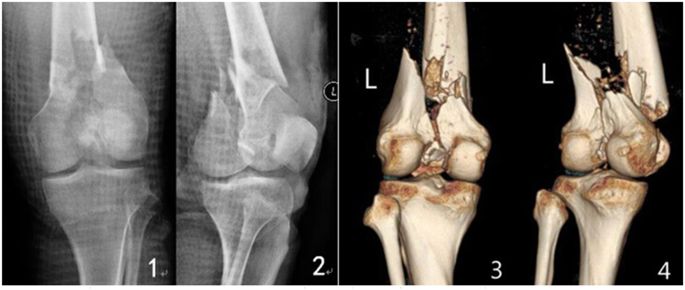 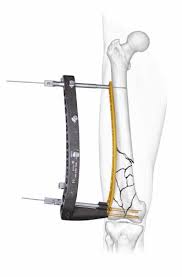 LISS







                                         ZF       


             							MIPO
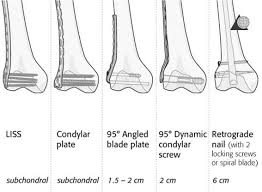 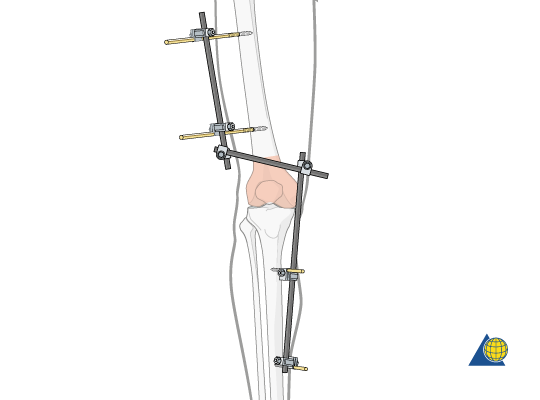 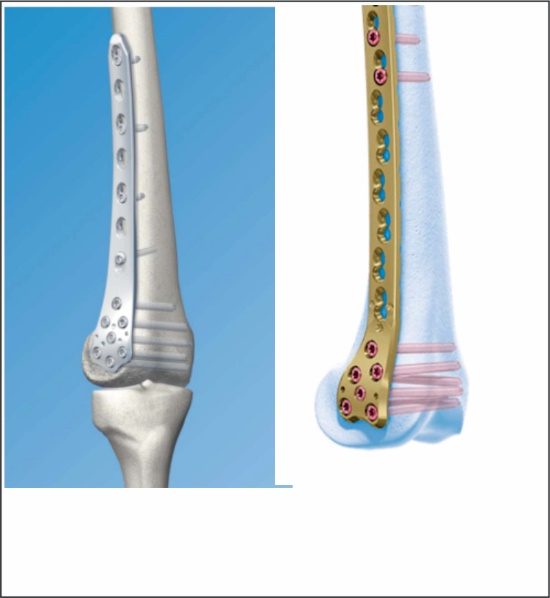 KOLENNÍ KLOUB

Vyšetření kolenního kloubu: pozice, palpace, rozsah pohybu, inspekce, manipulace, aspirace, 
Ptáme se na: čas a mechanizmus úrazu, pocit prasknutí/přeloupnutí,dislokace,zvukový fenomén, předchozí operace a trauma kolene na stejné či opačné straně, etc...

Hodnotíme:věk, tělesnou hmotnost,aktivity, povolání, koníčky...
Mechanizmus úrazu
Poranění menisku: horizontální rotace s vertikálním zatížením, při částečné flexi  
Poranění kollat. ligament: púsobení síly ze strany
Poranění skřížených vazú:
LCA – vertikální zatížení, a rotace femuru opačně než tibie (typicky při deceleraci se změnou směru)
LCP – pád na flektované koleno, hyper-rotace kolenního kloubu
Vyšetření: 
Alespoň zběžně vyšetřujeme i zdravou stranu (opačné koleno)
Aspekce: defigurace, antalgická pozice, změna barvy, hematom, objem kolena, vybočení z osy, pozice patelly, chúze, rozsah pohybu
Palpace: bolestivost na tlak, teplota, drásoty, vrzoty, výpotek
Manipulace: funkční testy 
Aspirace :výpotek, hemarthros, diagnostická/terapeutická aspirace
Zobrazovací metody: RTG, CT, MRI
Odběry: KO,CRP, K+C, serologie
LCA – ligamentum collaterale anterior
Lachmann-nejspolehlivější test– flexe kolena 20-30°-(otevření kolenního kloubu) – manuálně vybavujeme laxitu v pohybu mezi femurem a tibií
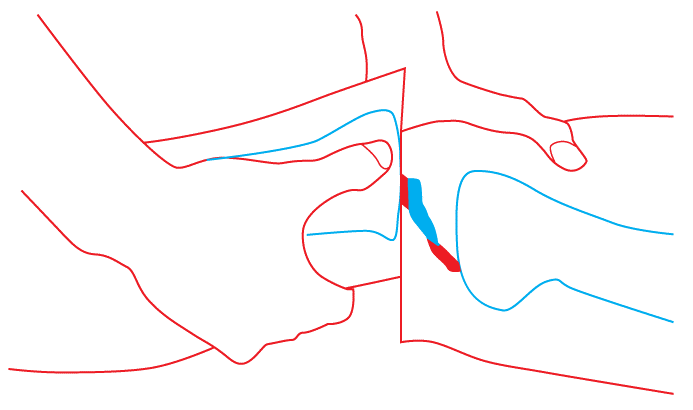 Přední zásuvka – koleno v 90° flexi, doktor sedí pacientovi na noze, prsty na hamstringy, palce po stranách patelárního ligamenta, tah směrem k sobě – vybavujeme laxitu kloubu
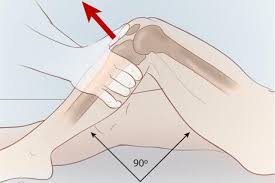 Pivo-shift test- koleno v extenzi, tlak na patu, tibie v intrarotaci, valgozní tlak na koleno, postupně flexe kolenního kloubu - výsledkem je subluxace tibie 










*Nevykonávame při primovyšetření
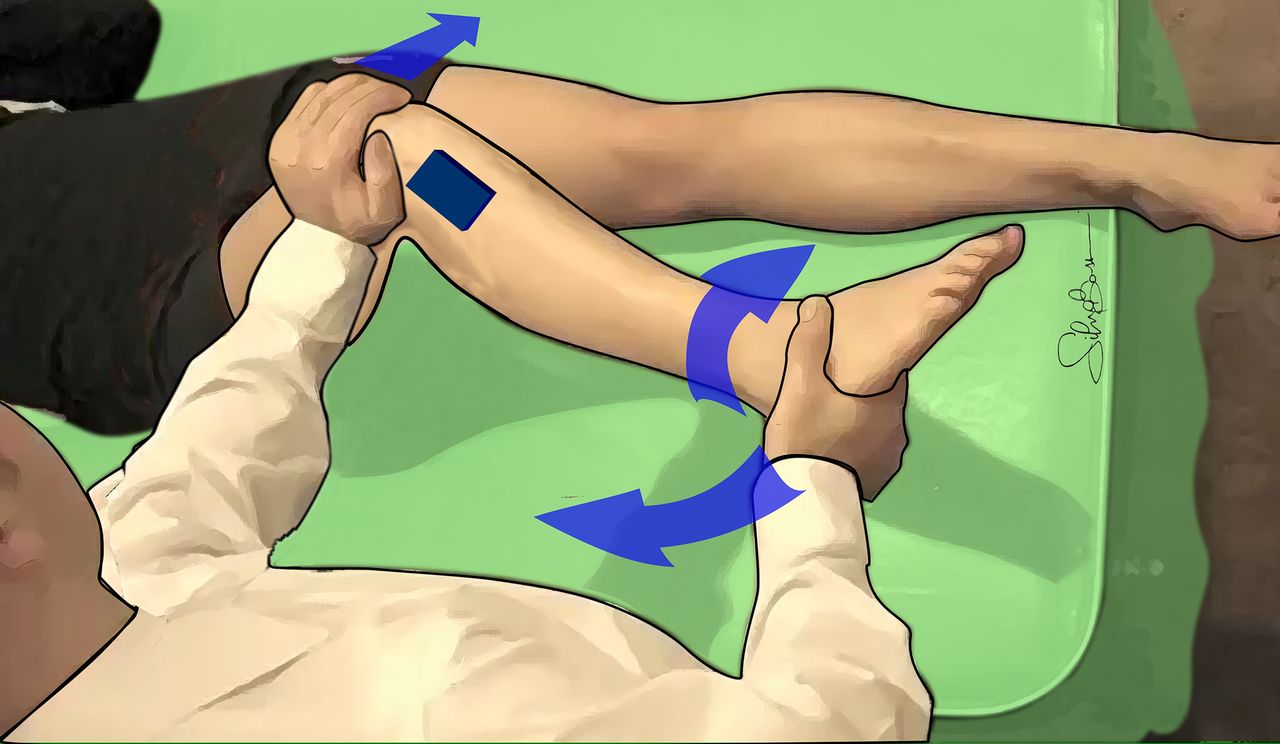 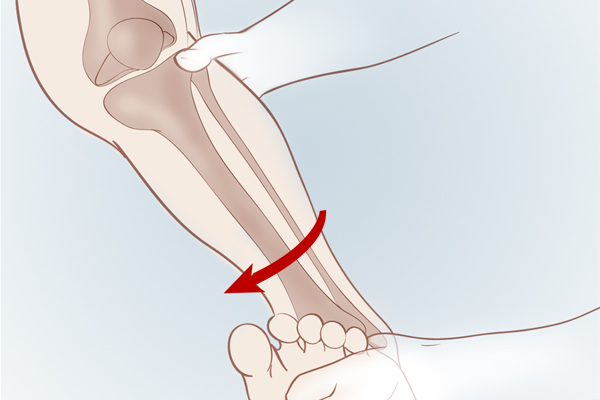 Kolaterální vazy – LCM,LCL
Varus – valgus test – koleno v plné extenzi+ tlak ze strany – při laxitě se múže jednat o poranění skříž. vazú i kollat. ligament
- tlak ze strany při lehké semiflexi – značí spíš izolované postižení kollat. vazu
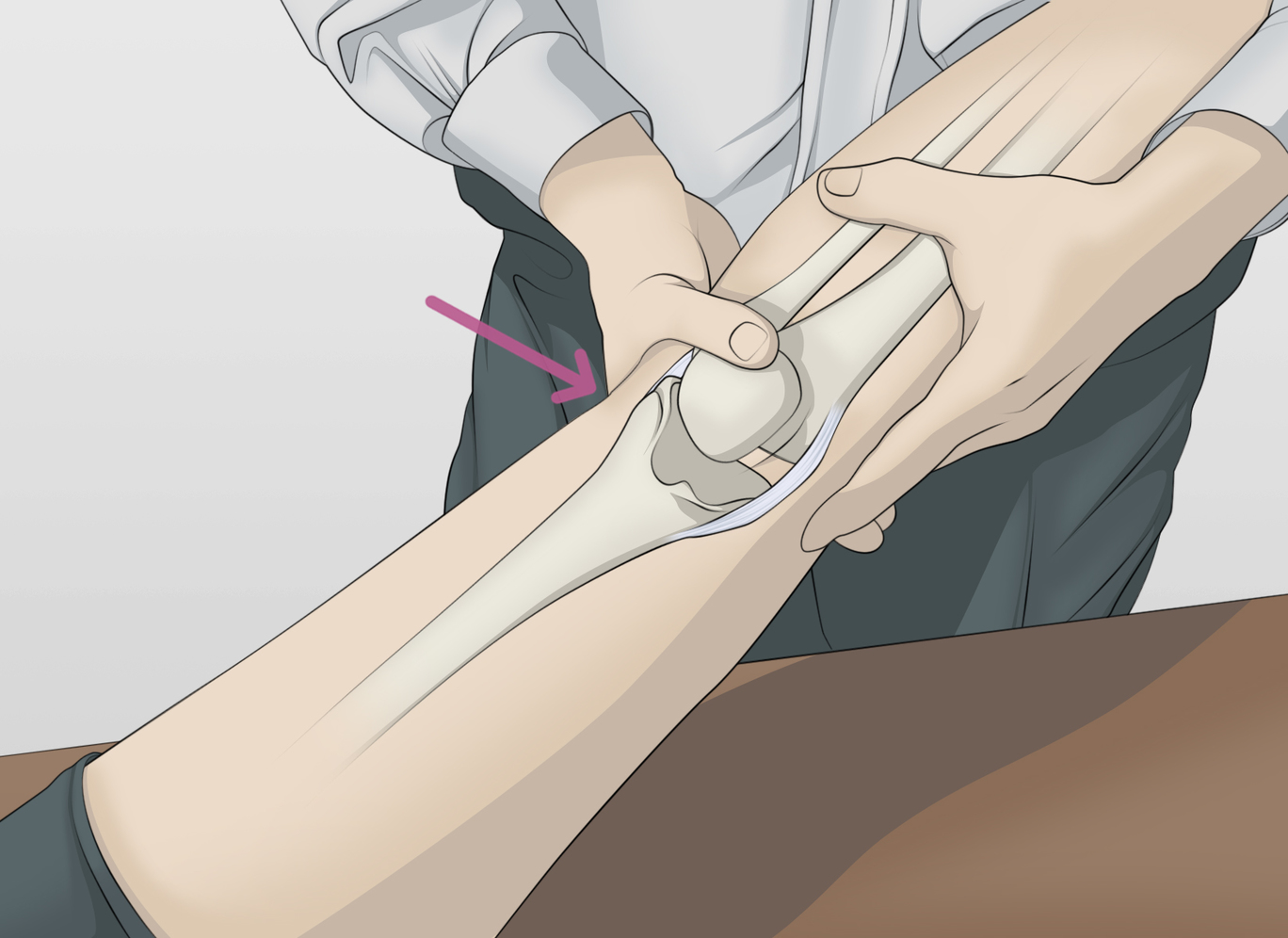 MM, ML – menisci
Smyslem těchto testú je uskřinout meniskus mezi femur a tibii
McMurray test – prsty na kloubní štěrbinu, koleno v hyperflexi – přidáme extrarotaci, palpujeme posteromediální část štěrbiny a pomalu extendujeme koleno – přeskočení či bolestivost kolena meidálně– pozit. znak. (vnější meniskus opačně)
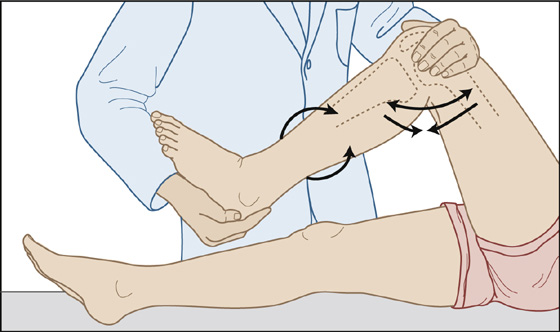 Steinmann I – knee flexion + intra/extra-rotation
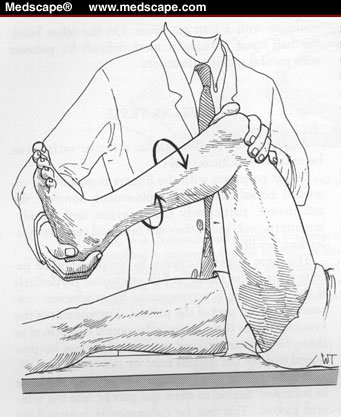 Childress test – bolestivost při kleknutí 








Appley test – pacient na břichu– vertikální zátěž na plosku nohy + rotace – bolestivost při pozitivitě
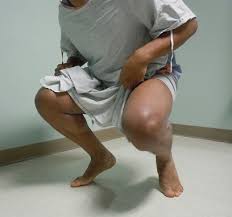 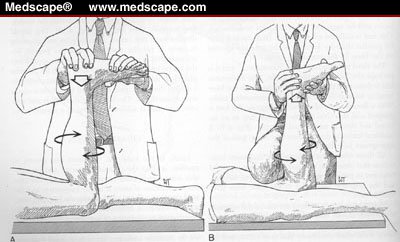 Aspirace:
-sledujeme barvu, množství, konzistenci, tukové kapky, chuť...
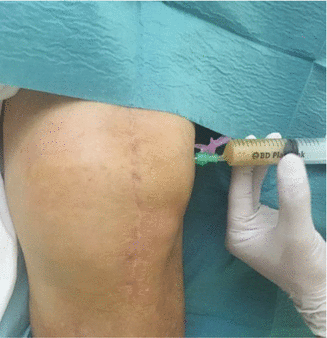 Tipy a triky:
1.Nárúst objemu v horizontu hodin až 1 dne– svědčí spíš pro krevní náplň (hemarthros)
- nárúst objěmu v prúběhu dní – synoviální výpotek
2.Hemarthros je znakem poranění, ne diagnózou 
3.Hemathros je indikací k akutní artroskopii
4.Absence hemathros nevylučuje poranění struktur kolena (LCA,menisci)
5.Při velké algozitě pacienta, a při absenci mechanického bloku či krvi v kolenním kloubu – odložené vyšetření, nebo vyšetření v CA
6.Vždy RTG obou kolenních kloubú ke srovnání
7. CT – při nejasném nálezu, zejména podezření na intraartikulární frakturu
8.MRI – při nejasném nálezu
9. Vždy vyšetřit popliteální fossu – aneurysma, ganglion, Bakerova cysta
10. Vyšetřujeme pacienta, ne MRI, CT, RTG, či klinický nález
V neposlední řadě...

Ultrazvuk kolenního kloubu – ANO nebo NE?
Luxace kolenního kloubu:
-následkem velkého přímého/nepřímého násilí 
-klinické vyšetření : pérování, hybnost nohy a prstú, citlivost periferie, pulsace ADP,ATP, AP, kapilární návrat, kožní teplota

Zobrazovací metody: RTG,Anigografie, USG k vyšetření cév

TERAPIE: 
repozice v celkové anestezii (urgentně)
otevřená repozice při interpozici tkáně 
sutura postranních vazú
6-8 týdnú fixace ortézou (konzervativně)
4-6 týdnú po sutuře vazú a reinzerci – fixace ZF
cévní a neurochirurgická revize – cévní trombotizace 3.-6.den po shrnutí intimy
                                                   - NCH zákrok lze odložit na 10-14 den, sledovat EMG
Prognóza: vesměs nepříznivá – instabilita, artrofibróza, snížení hybnosti
CAVE:prevence TEN !
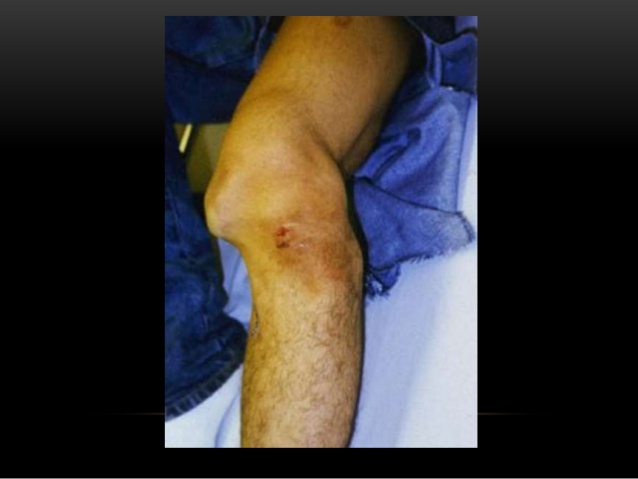 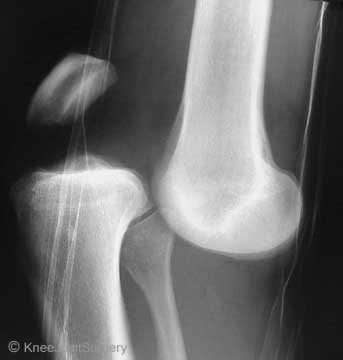 Luxace patelly:
Mechanizmus: přímý náraz – mediální luxace raritně
flexe kolena s abdukcí a extrarotací tibie s nedostatečnou kontrakcí laterální hlavy MQF
predispozice anatomicky (bilaterálně) – patella alta, tvar patelly, trochley
Diagnostika: diagnóza „prima vista“ ,RTG, anamnéza (opak.luxace), semiflexe
CAVE:  po spontánní repozici přehlédnutí diagnózy
Terapie: šetrná repozice za extendování končetiny (v CA)
Konzervativní: fixace kolenní ortézou 3 týdny, další 3 týdny mobilizace, posílení mediální hlavy čtyřhlavého svalu
Operace: sešití mediálního závěsného aparátu
revize kloubních ploch a ošetření chondrálních lézí

Při recidiv. luxacích – medializace patelly
laterální release, zkrácení mediálního susp. aparátu, 
a mediální transpozice tuberositas tibiae
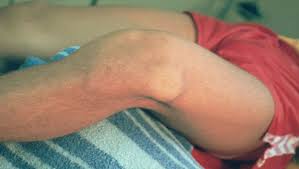 Fraktura patelly
-největší sezamská kost těla
kladka kolenního kloubu 
1% všech fraktur
mechanizmus poranění: přímý pád na flektované koleno, svalové avulze nepřímým mechanizmem
Diagnostika: anamnéza, klin. obraz – hematom podkoží, hemarthros (někdy), neschopnost extenze, hmatné fragmenty
RTG : ve dvou projekcích + patella sunrise (45° flexe kolena + 30° úhel RTG)
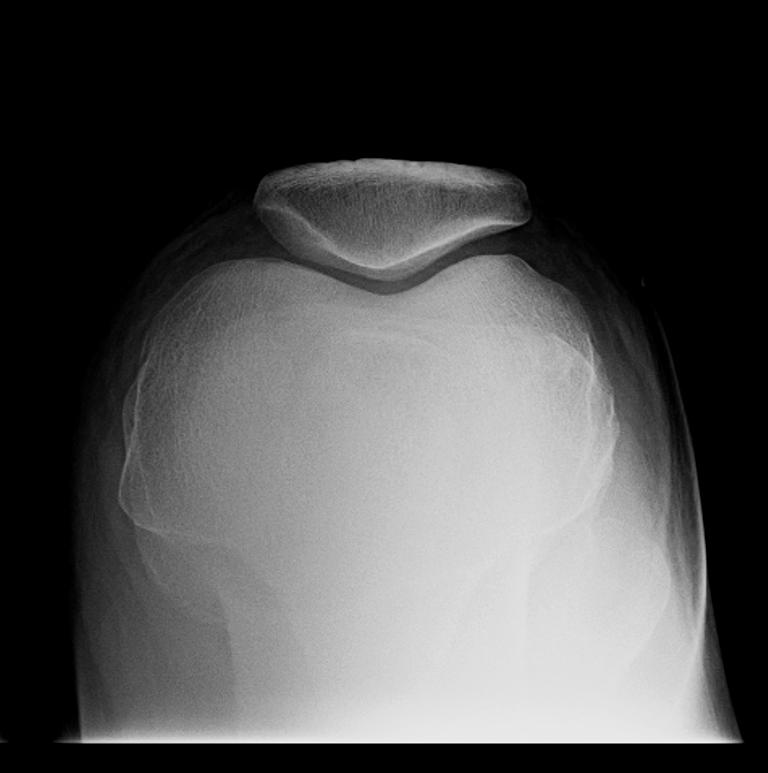 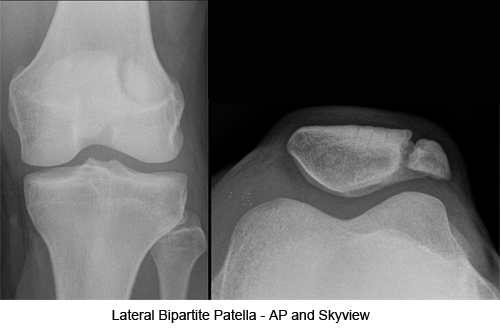 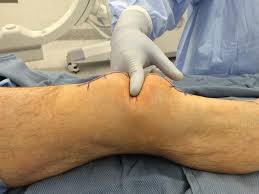 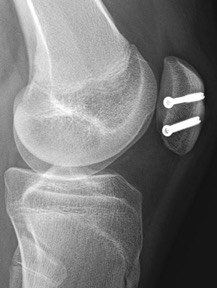 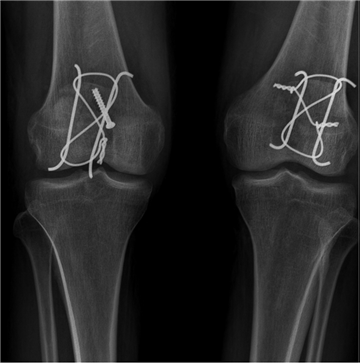 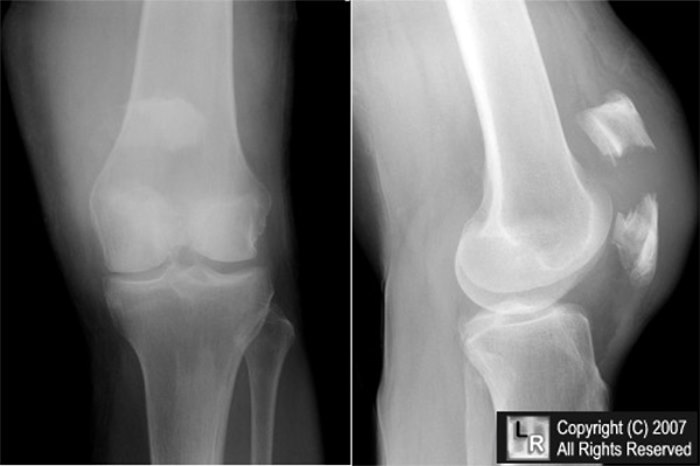 Terapie: 
Konzervativní : podélné nedislok. fraktury, fr. s intaktním postranním aparátem
Operace: cerclage, kompresní šrouby s drátem, hřebování, cirkulární cerclage, patelektomie

Pooperační terapie: 
-po konzervativní terapii – ortéza (SF) ex za 4-6 týdnú- do té doby izometrie
-zátěž se SF možná ihned
po sejmutí fixace- posilovací cviky, izometrie, vodoléčba, plavání – po dosažení 90° úhlu – rotoped
-po operační stabilizaci: ortéza s nastavitelnýum rozsahem pohybu
zátěž po 2-3 týdnech
motodlaha
Ruptura ligamentum patellae:
flexe kolena za silné kontrakce MQF
v anamnéze dlouhodobé podávání kortikosteroidú
Diagnostika:
hmatný defekt pod dolním pólem patelly
RTG: někdy možno identifikovat abrupci dolního pólu patelly
USG: verifikace poranění
Terapie:
-transoseální sutura vazu do dolního pólu patelly 

Pooperačně: 
Imobilizace kolena na 6 týdnú – poté
ortéza s nastavitelným rozsahem
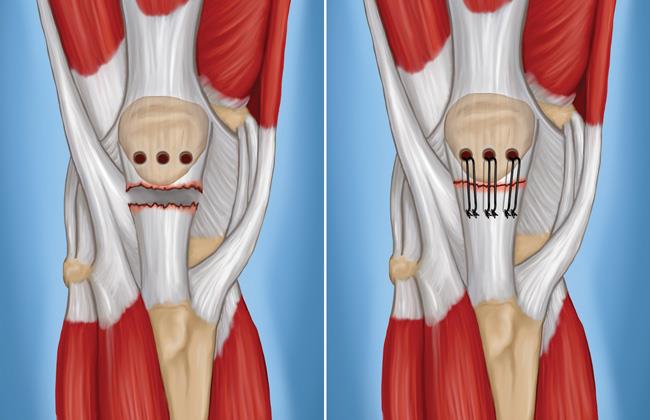 Dotazy?
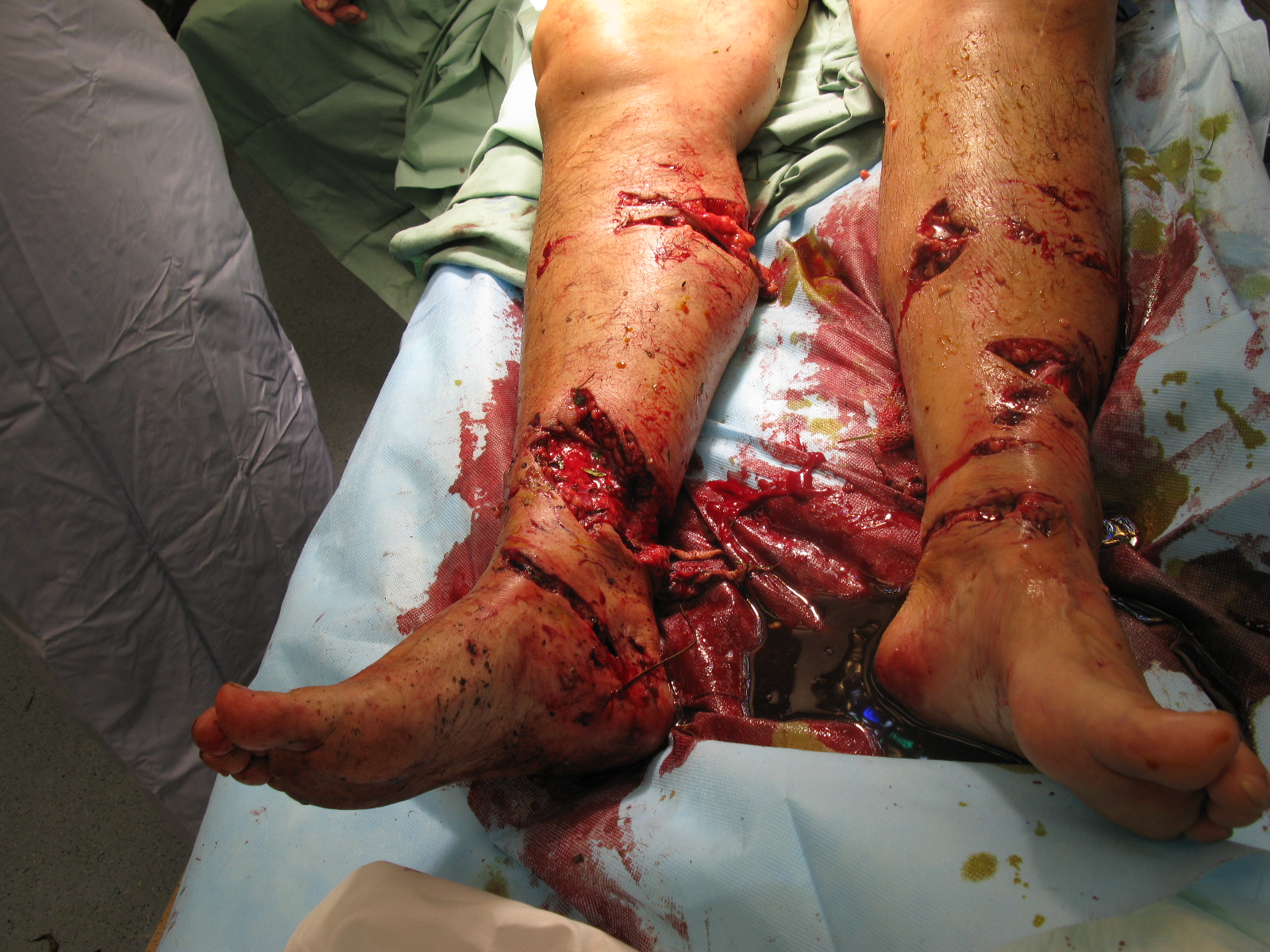 Praktická část?
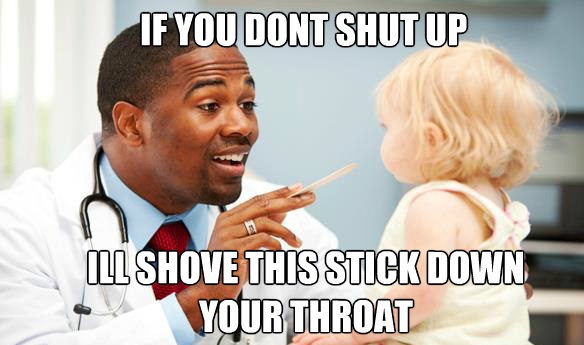 Děkuji za pozornost 
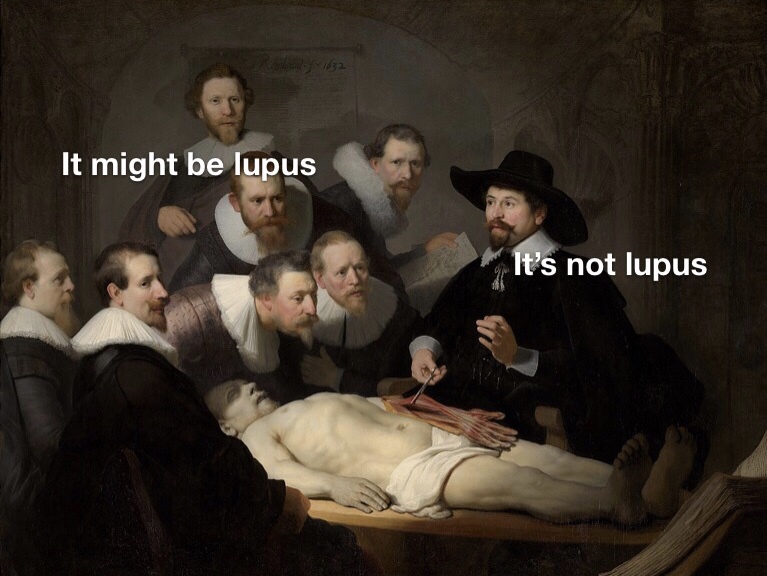